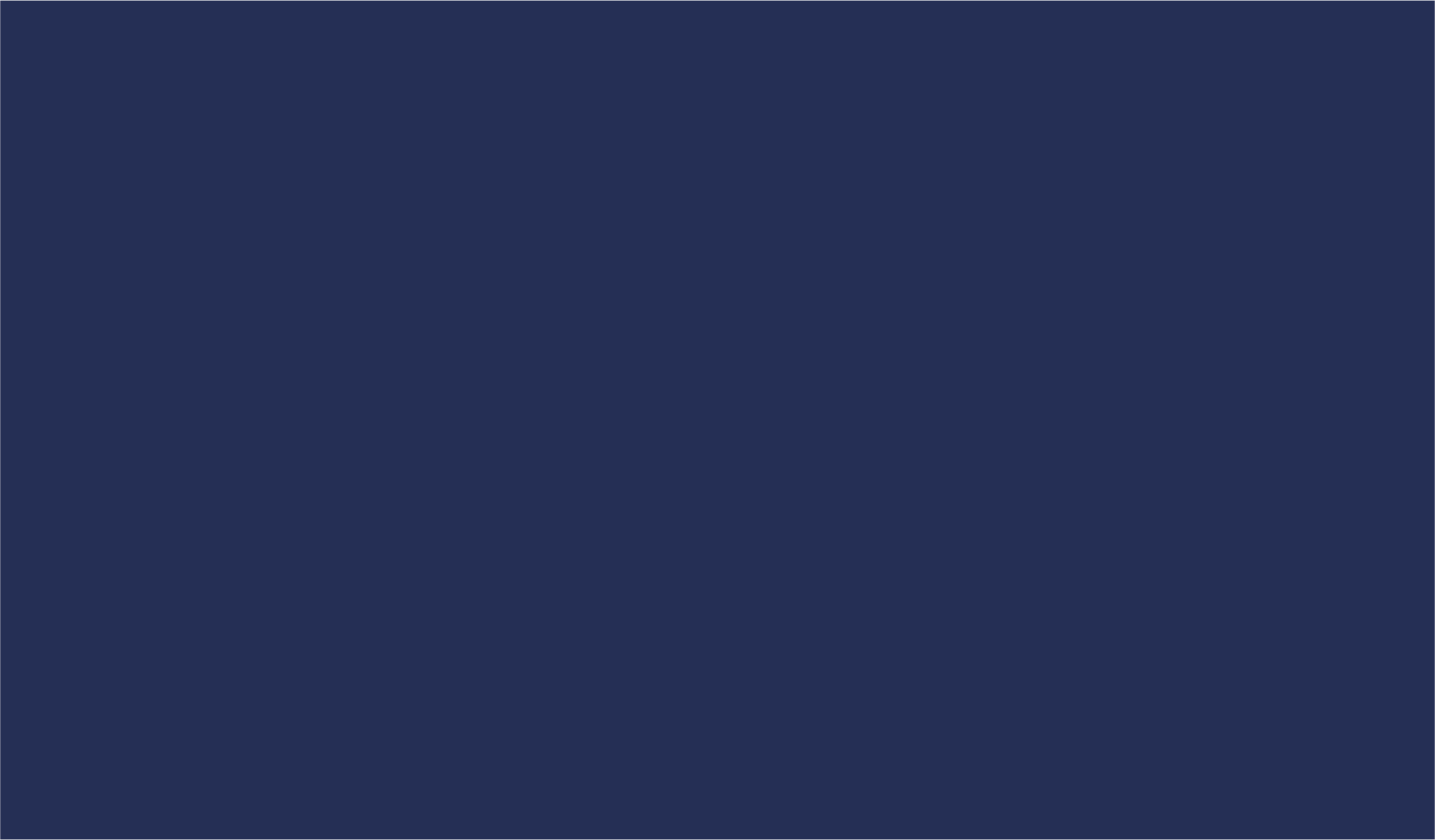 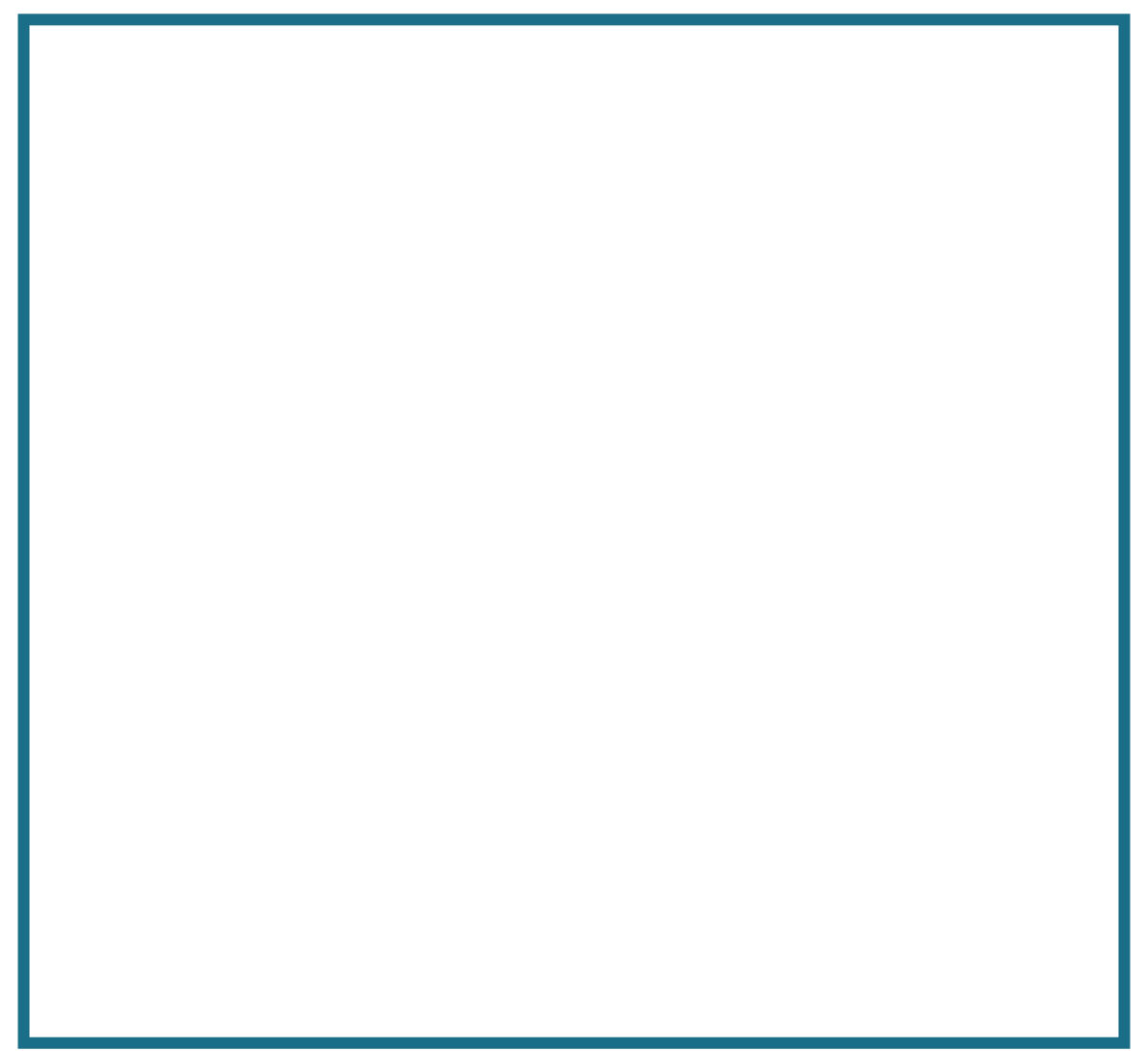 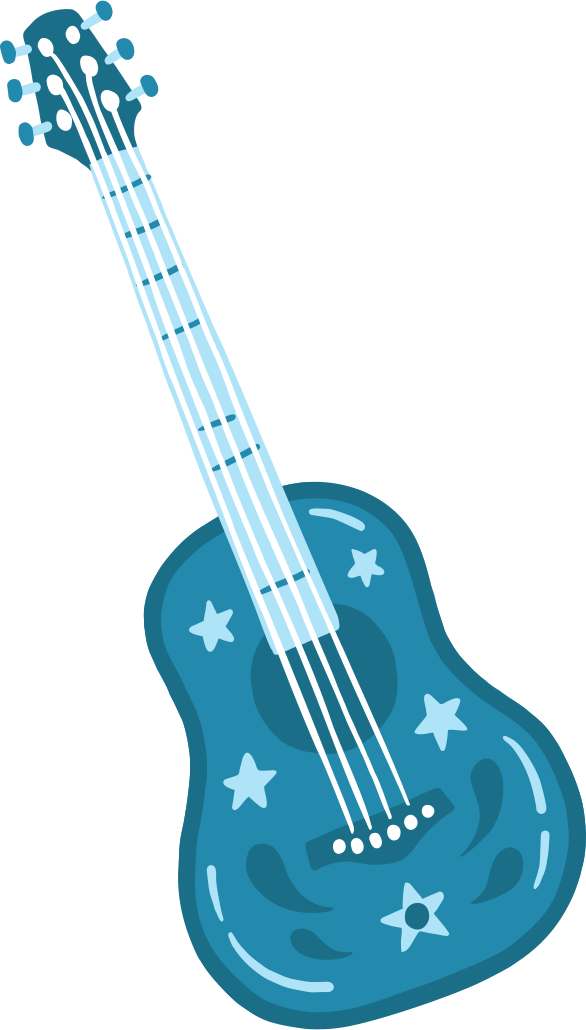 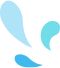 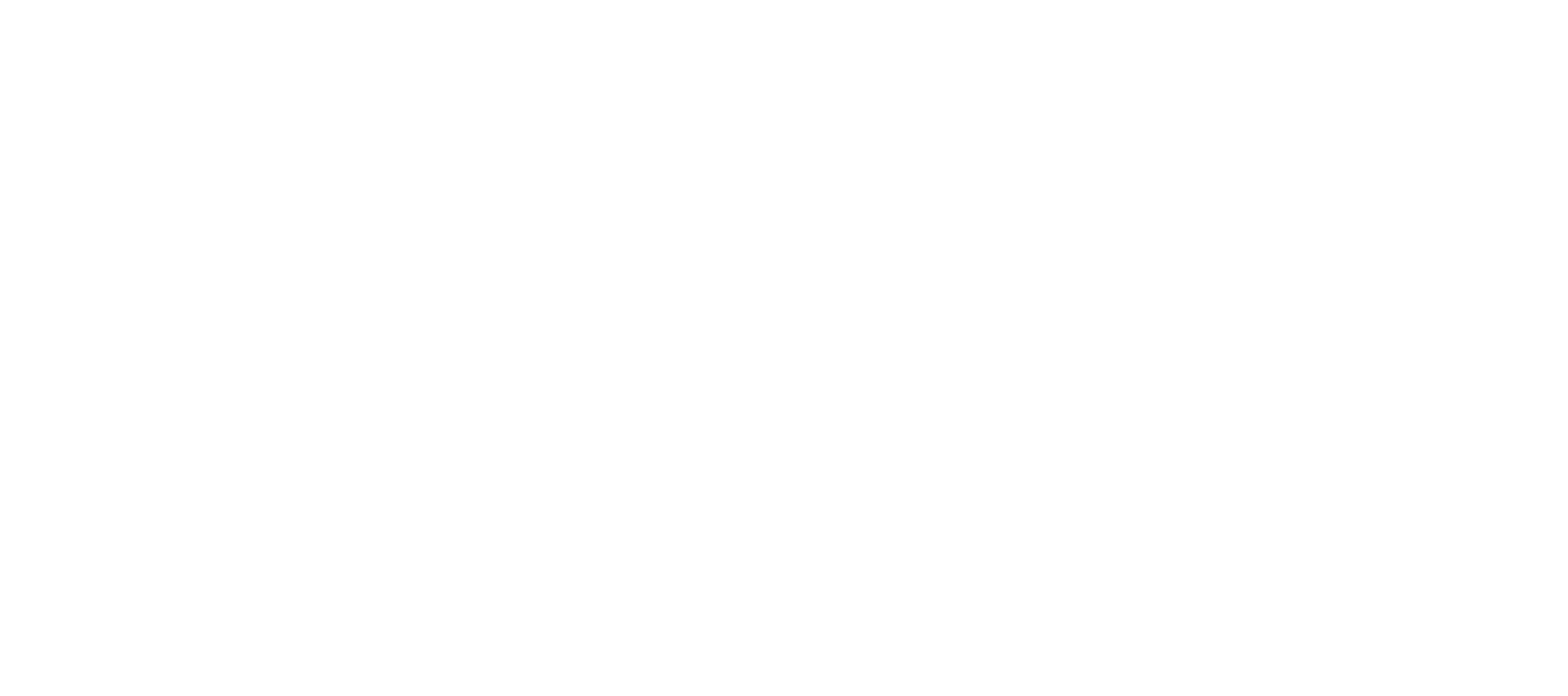 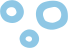 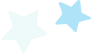 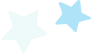 The Connection Between Well-Being, Staff Turnover and a High Reliability Organization
John J. Beall, MAA-HA, FAHRA
Health System Specialist – Strategic Planner 
VA Puget Sound Health Care System
[Speaker Notes: ThanksMy Why]
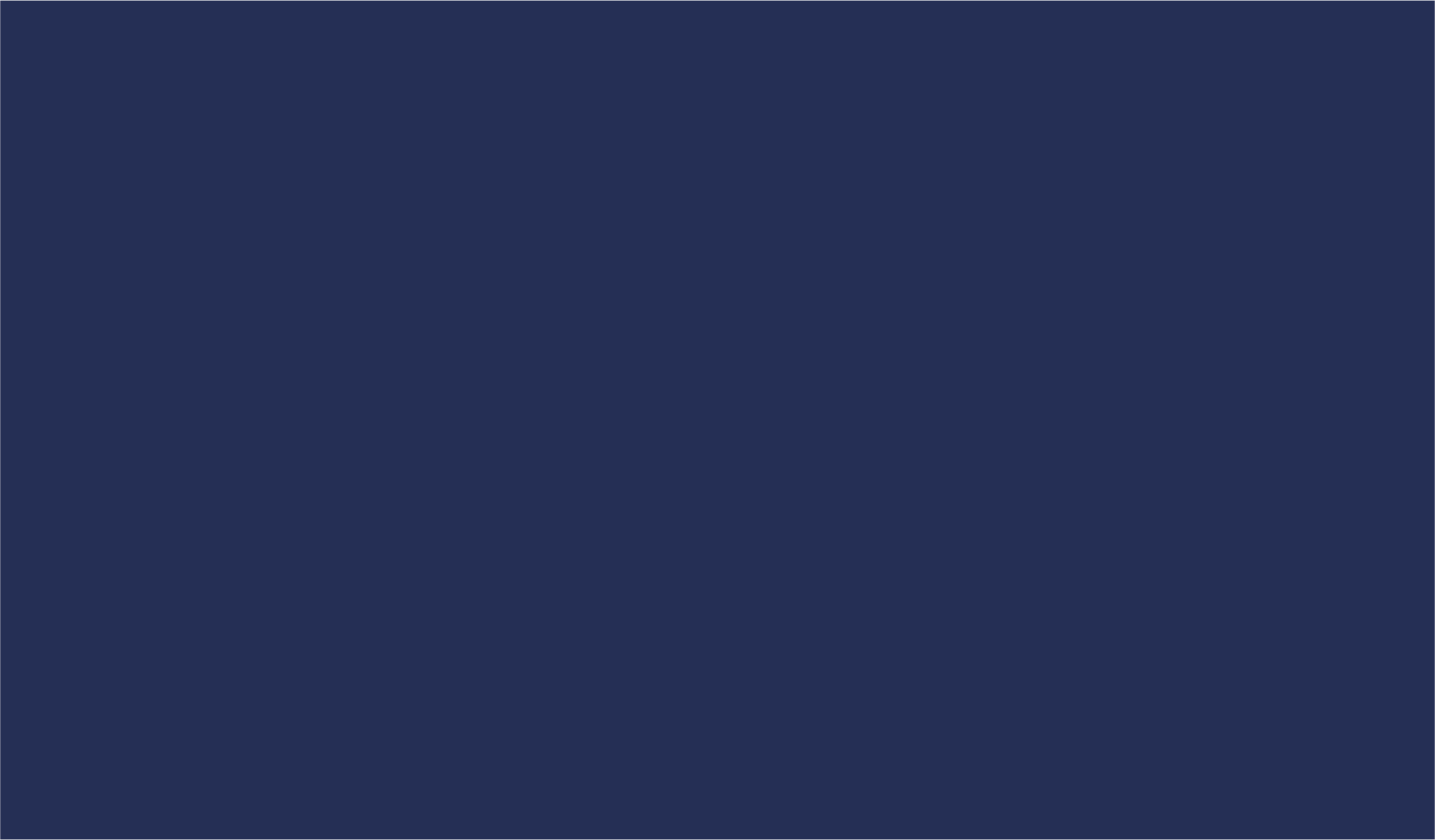 Objectives
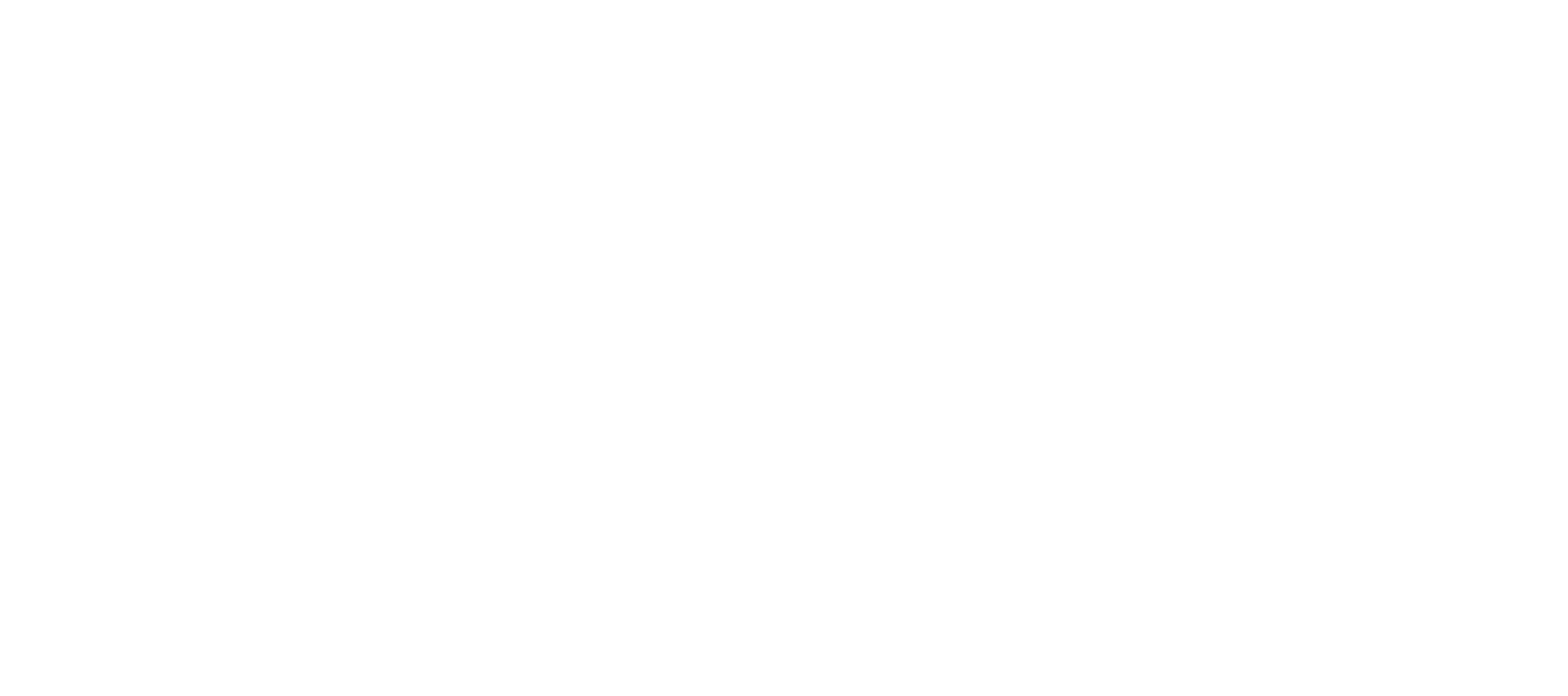 What does well-being mean, and how does it affect you and your staff?
How does being an active High Reliability Organization (HRO) contributes to improving turnover?
How can communication and teamwork help give your staff ownership and the desire to stay
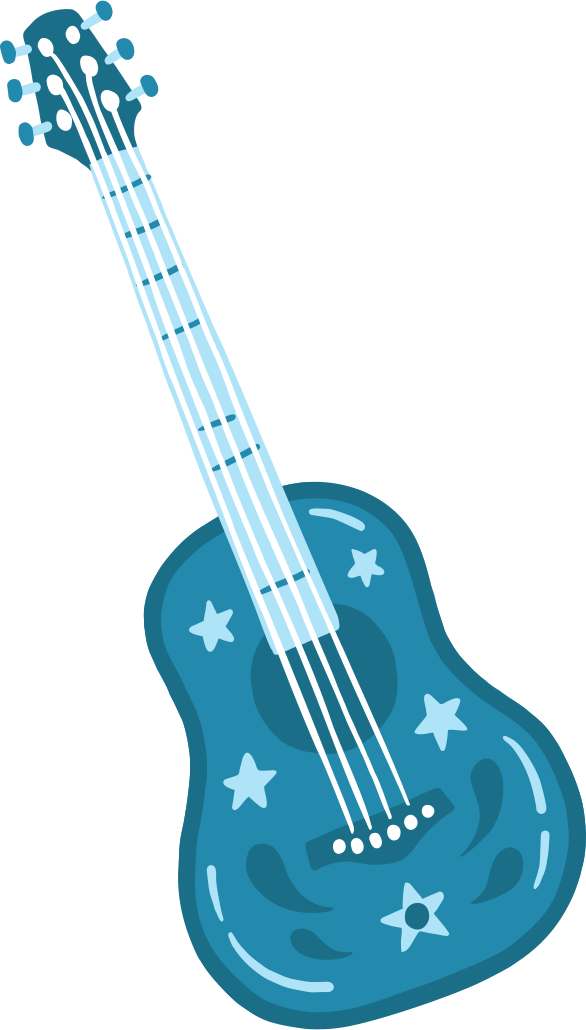 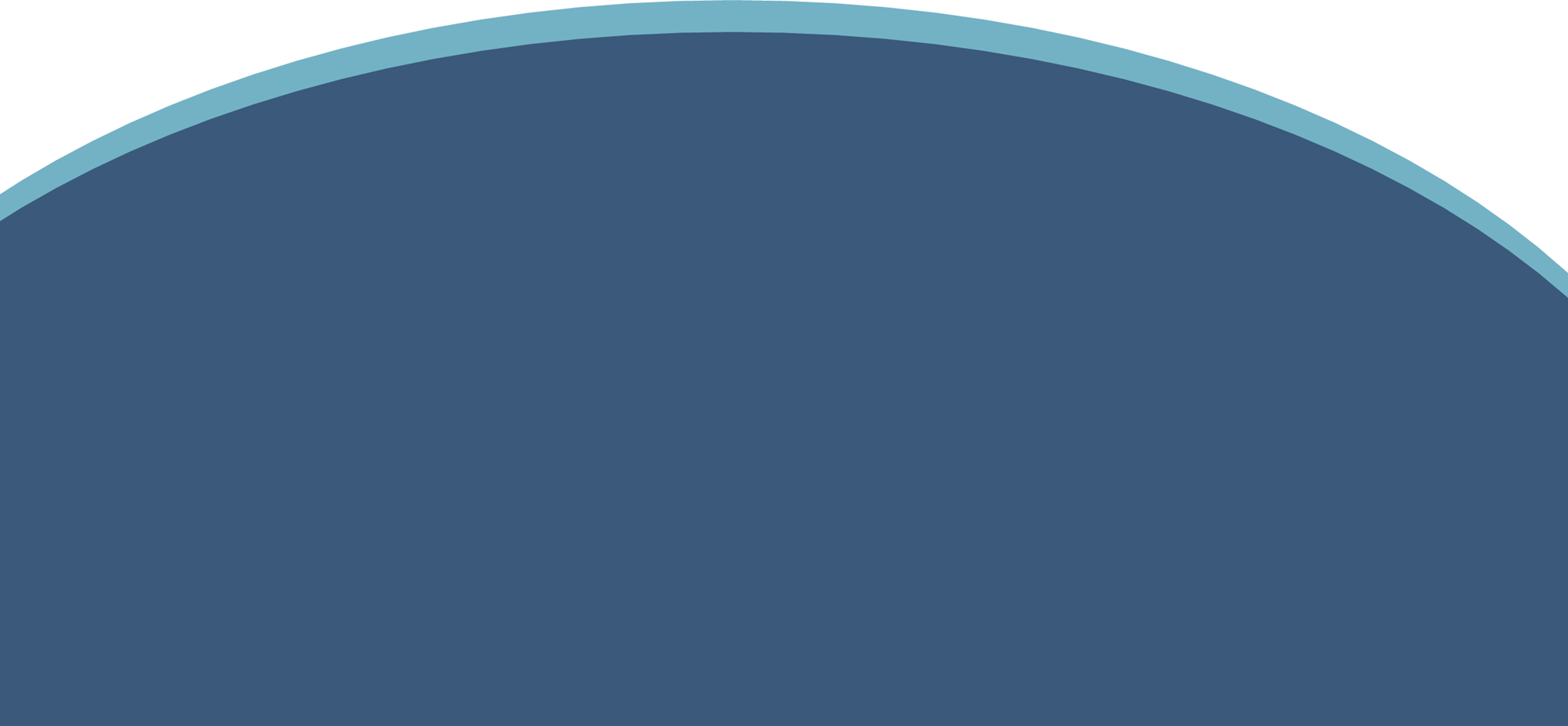 What is Well-Being?
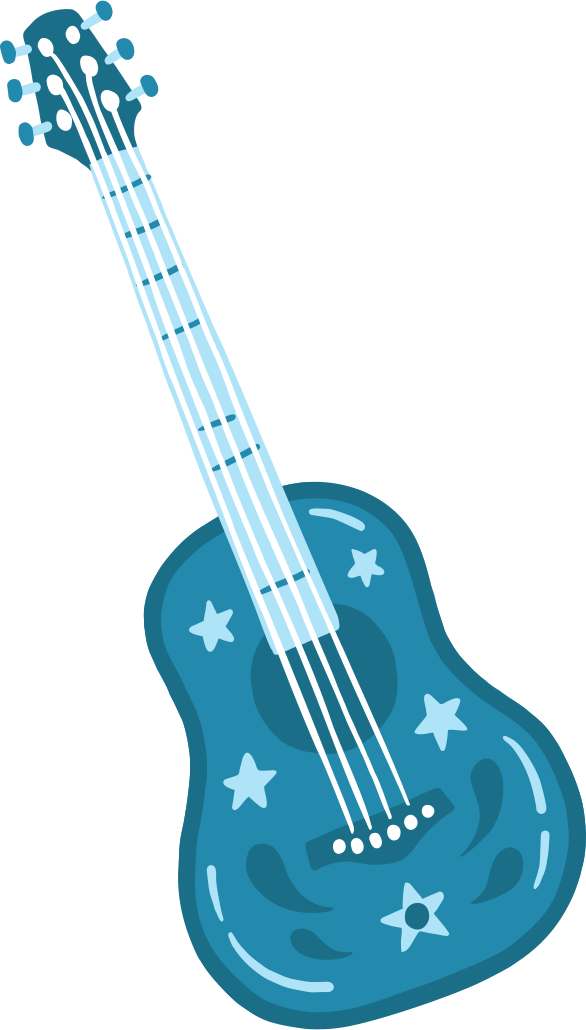 What is Well Being?
Employee wellbeing is defined as the overall mental, physical, emotional, and economic health of your employees. It is Influenced by various factors:

Relationships with co-workers, decisions they make, and the tools and resources they have access to
Hours, pay, and workplace safety also have a significant impact on employee wellbeing
https://www.wrike.com/blog/what-is-employee-wellbeing-why-does-it-matter/
What is Well Being?
While it will vary from person to person, employee wellbeing should average out to a level that allows for a productive and healthy workplace

Outside factors contribute to employee wellbeing too:
Stress around issues such as housing, health, and family all play a role in performance at work
https://www.wrike.com/blog/what-is-employee-wellbeing-why-does-it-matter/
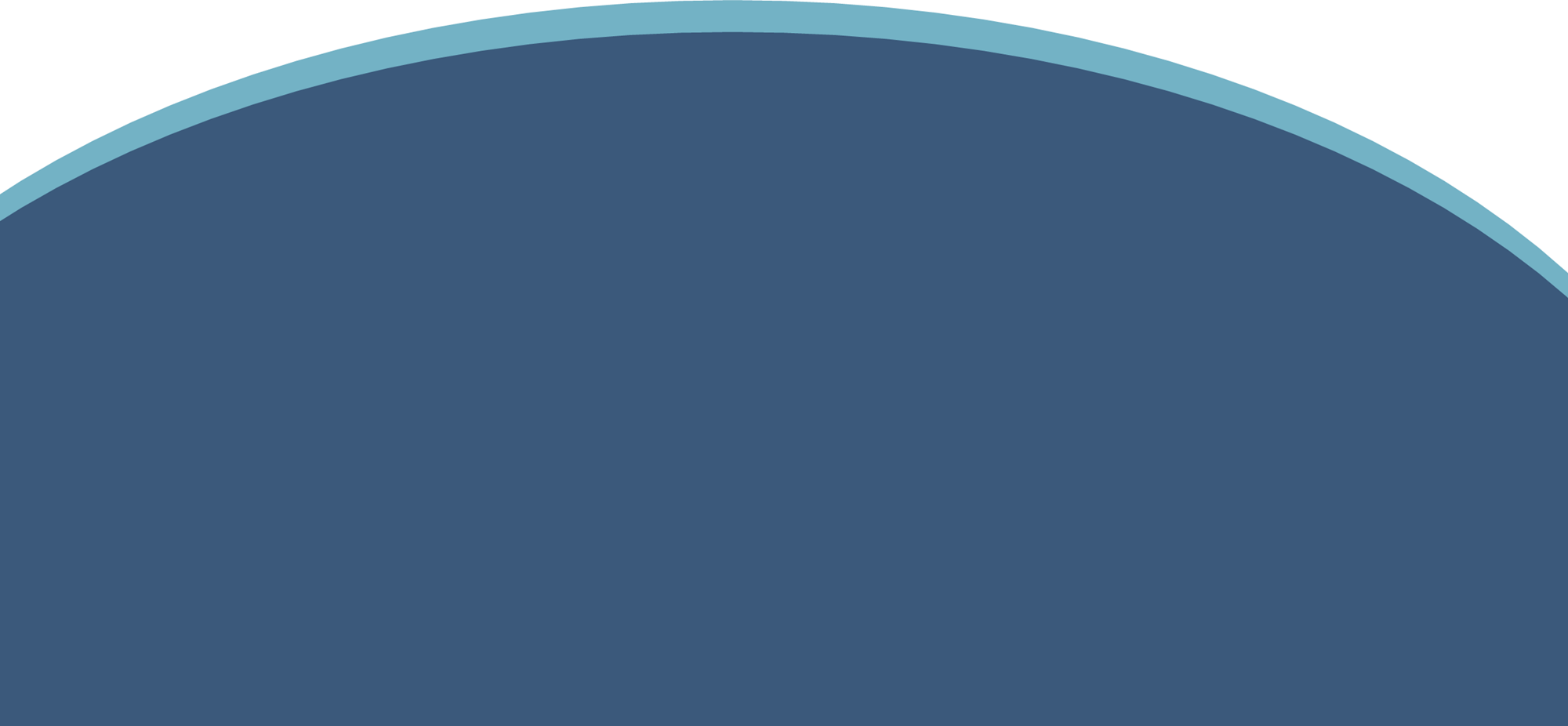 Employee Well-Being
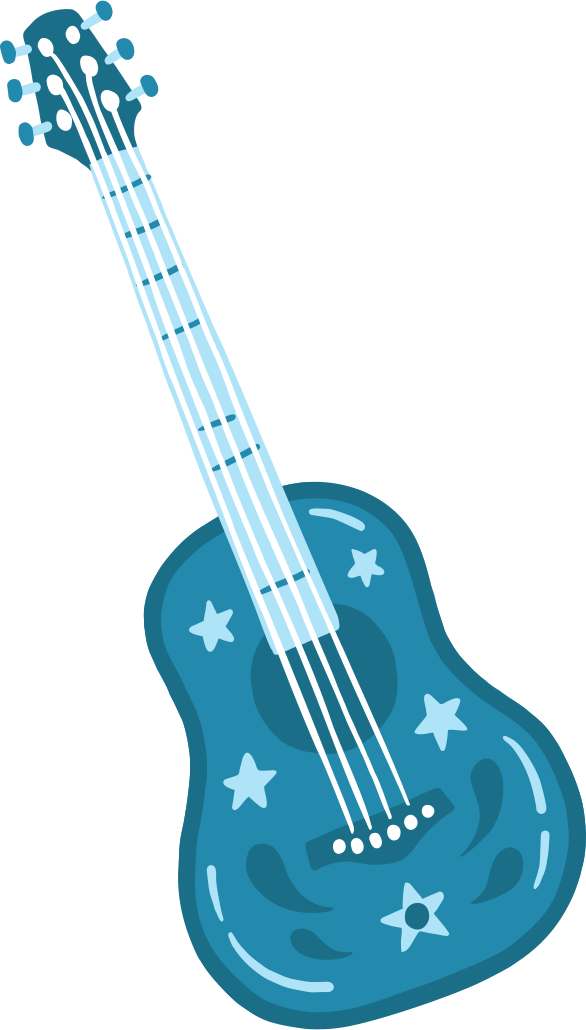 [Speaker Notes: How many of your organization have a form of employee well being programs

VA  Veteran Well-Being & Staff Well-Being programs]
Employee Well-Being
According to a recent employee wellbeing study by Alight, less than half of U.S. employees have a positive perception of their overall wellbeing

Overall, there has been a major decline in employee wellbeing from early 2020 to mid-2021, even as employees return to work at the office again
https://www.wrike.com/blog/what-is-employee-wellbeing-why-does-it-matter/
https://www.alight.com/thought-leadership/2021-employee-wellbeing-mindset-study
Employee Well-Being
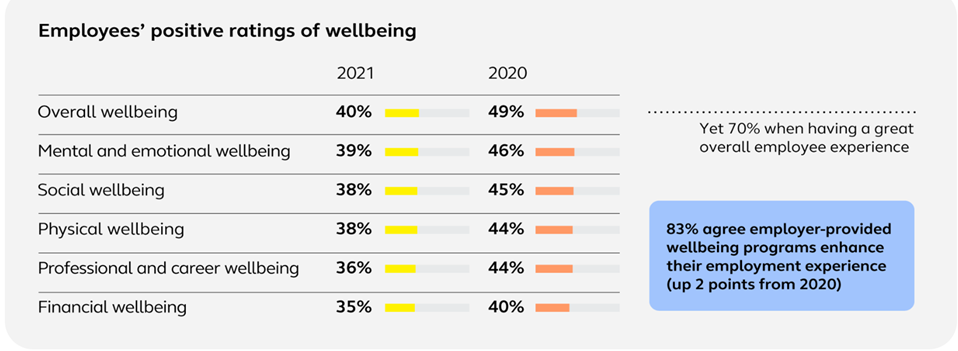 Less than half of U.S. employees have a positive perception of their overall wellbeing as we saw a major decline from early 2020
https://www.wrike.com/blog/what-is-employee-wellbeing-why-does-it-matter/
https://www.alight.com/thought-leadership/2021-employee-wellbeing-mindset-study
Employee Well-Being
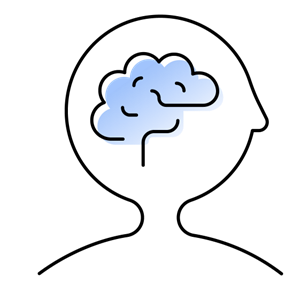 The pandemic has tested the mental resiliency of employees, but the good news is people see value in mental health support
4 in 10
43%
86%
workers say the pandemic has caused their emotional and mental wellbeing to decline
of employees or their dependents sought counseling – up from 28% in 2018
of managers say mental and emotional health training would be valuable in their role as a manager
https://www.wrike.com/blog/what-is-employee-wellbeing-why-does-it-matter/
https://www.alight.com/thought-leadership/2021-employee-wellbeing-mindset-study
Employee Well-Being
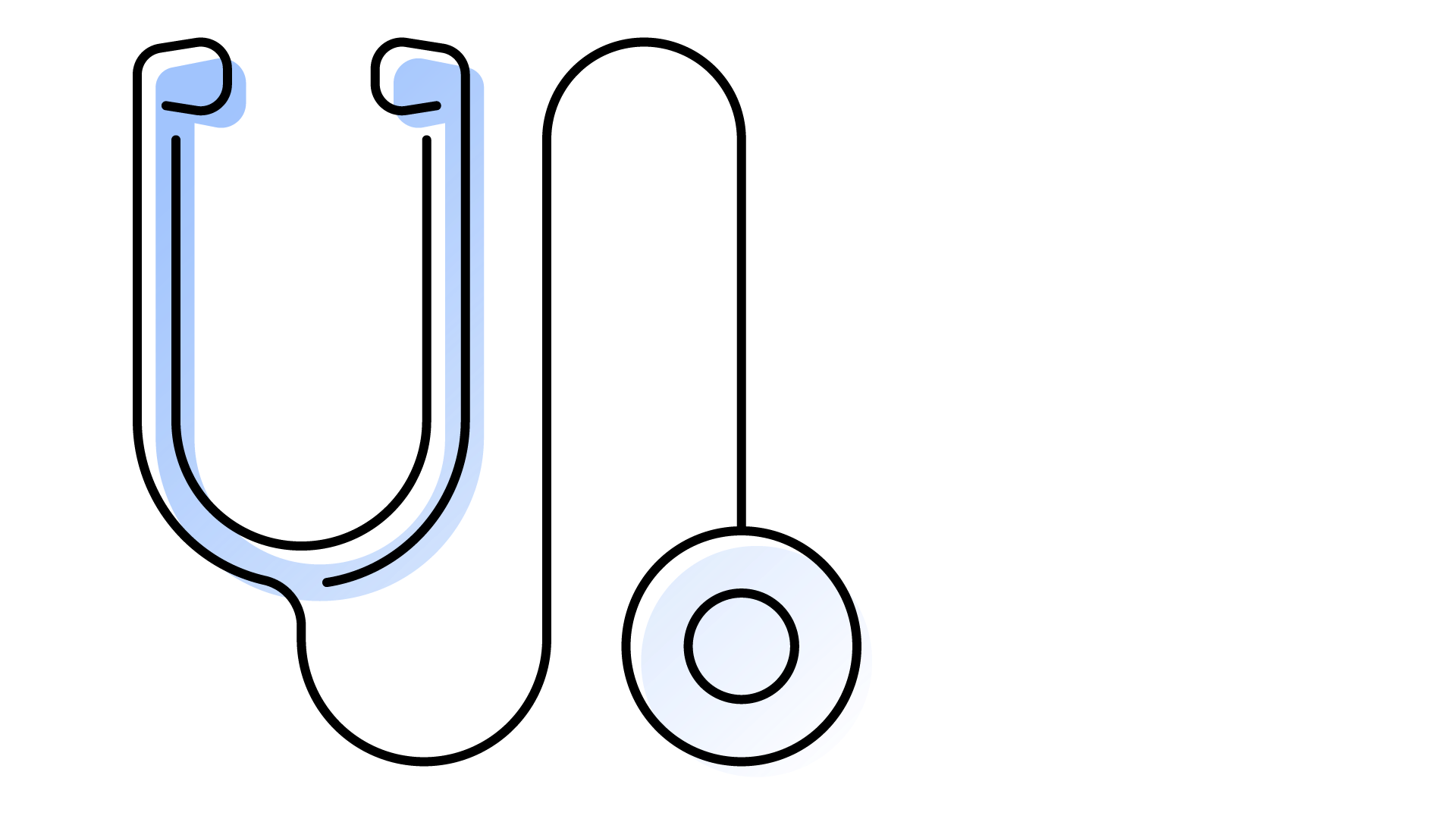 Employees are exploring ways to optimize health care and reduce costs
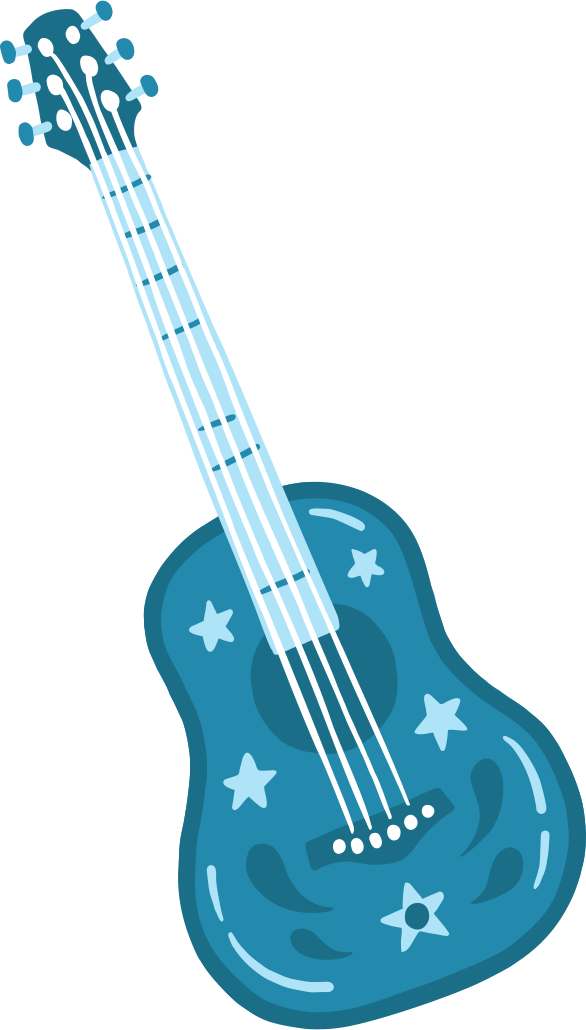 66%
82%
76%
would be comfortable sharing personal health information for personalized health and wellness guidance — up 4 points from 2020
are saving for health care expenses not paid by insurance - up 6 points from 2020
would use Telehealth again, even once the pandemic passes
https://www.wrike.com/blog/what-is-employee-wellbeing-why-does-it-matter/
https://www.alight.com/thought-leadership/2021-employee-wellbeing-mindset-study
Employee Well-Being
While many employees are burned out, parents and caregivers in particular struggle to juggle remote learning/caregiving support with their work
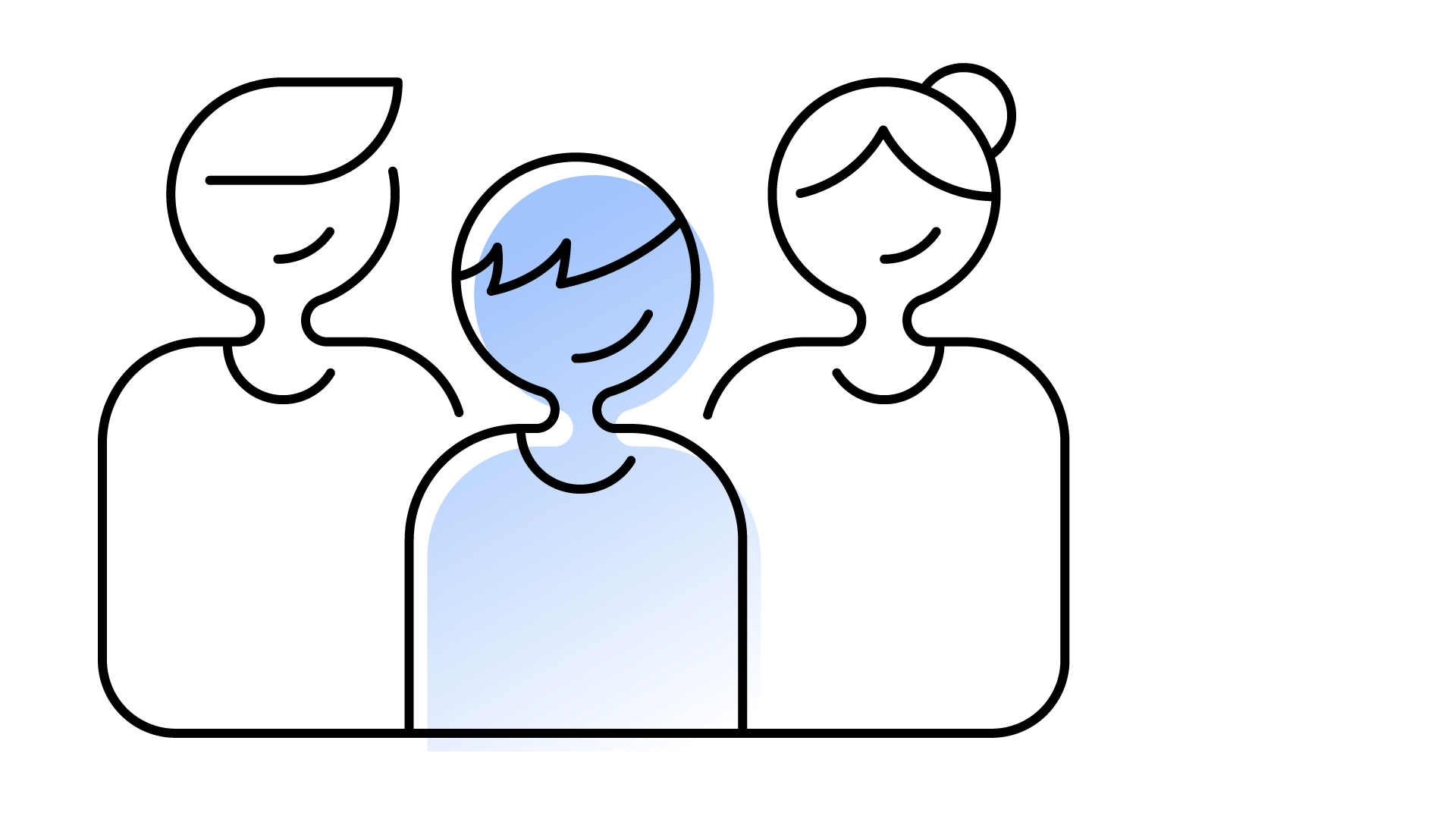 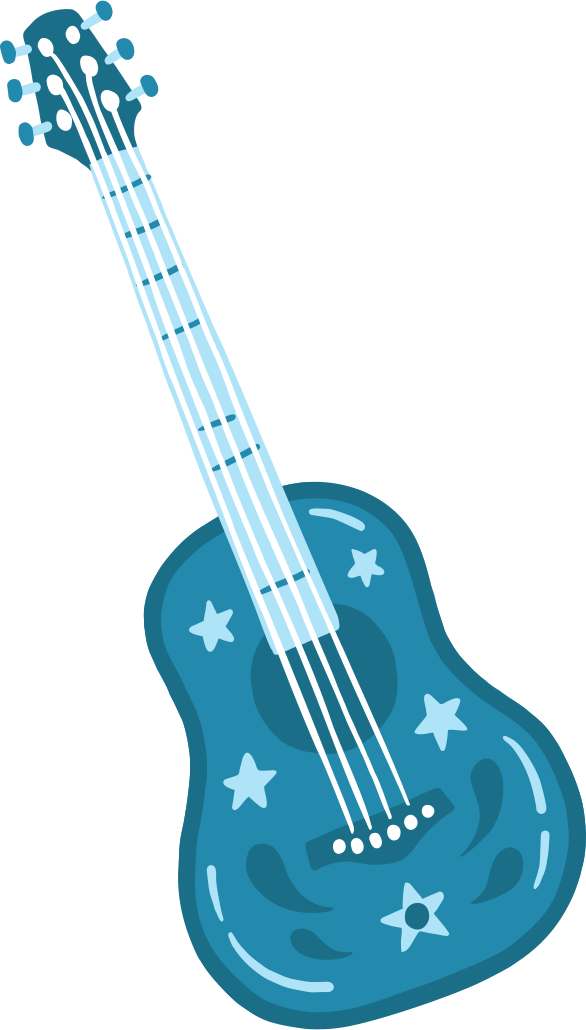 41%
55%
of working parents believe that remote learning/caregiving support along with their current workload is too much to handle
of workers are experiencing symptoms of burnout
https://www.wrike.com/blog/what-is-employee-wellbeing-why-does-it-matter/
https://www.alight.com/thought-leadership/2021-employee-wellbeing-mindset-study
Employee Well-Being
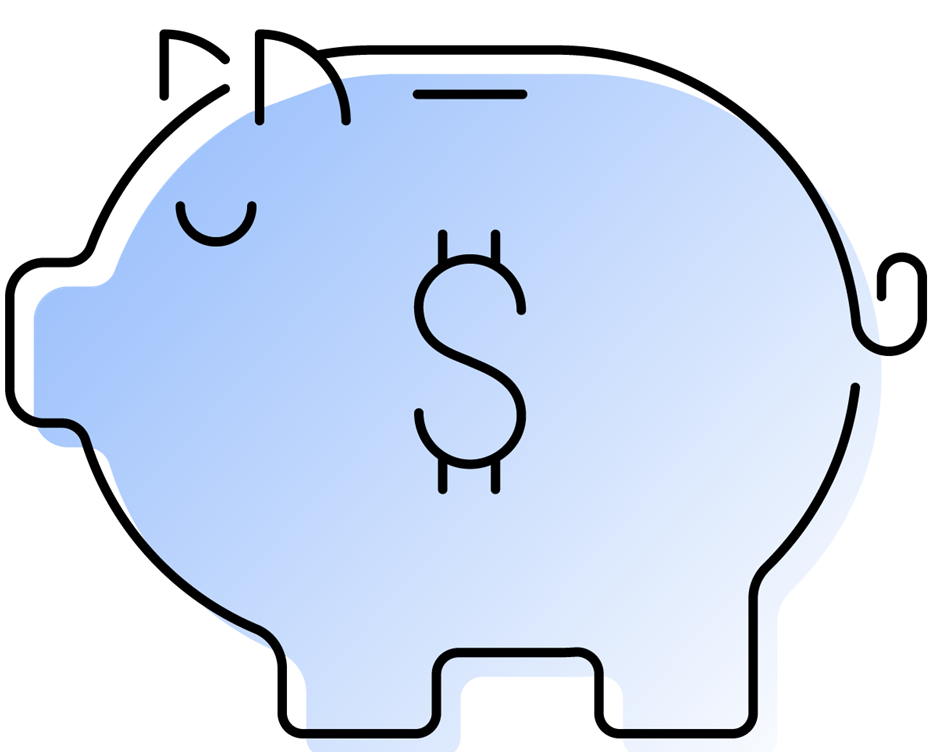 Employees are overwhelmed and need help finding the bandwidth and money to improve their well being
4 in 10
1 in 3
38%
85%
have or seriously considered, due to costs, avoided medical care for self or family member, reduced or stopped saving for the future, OR stopped, took less or delayed a prescription
employees are sometimes or often struggling to access healthy food and clean water, health services, safe housing, transportation or outdoor spaces
say living a truly healthy life requires more time, attention and/or money than they’re willing to spend — up 5 points from 2020
say “wellbeing programs offered by my employer make me feel better about my employer” — up 4 points from 2020
https://www.wrike.com/blog/what-is-employee-wellbeing-why-does-it-matter/
https://www.alight.com/thought-leadership/2021-employee-wellbeing-mindset-study
About the People Surveyed
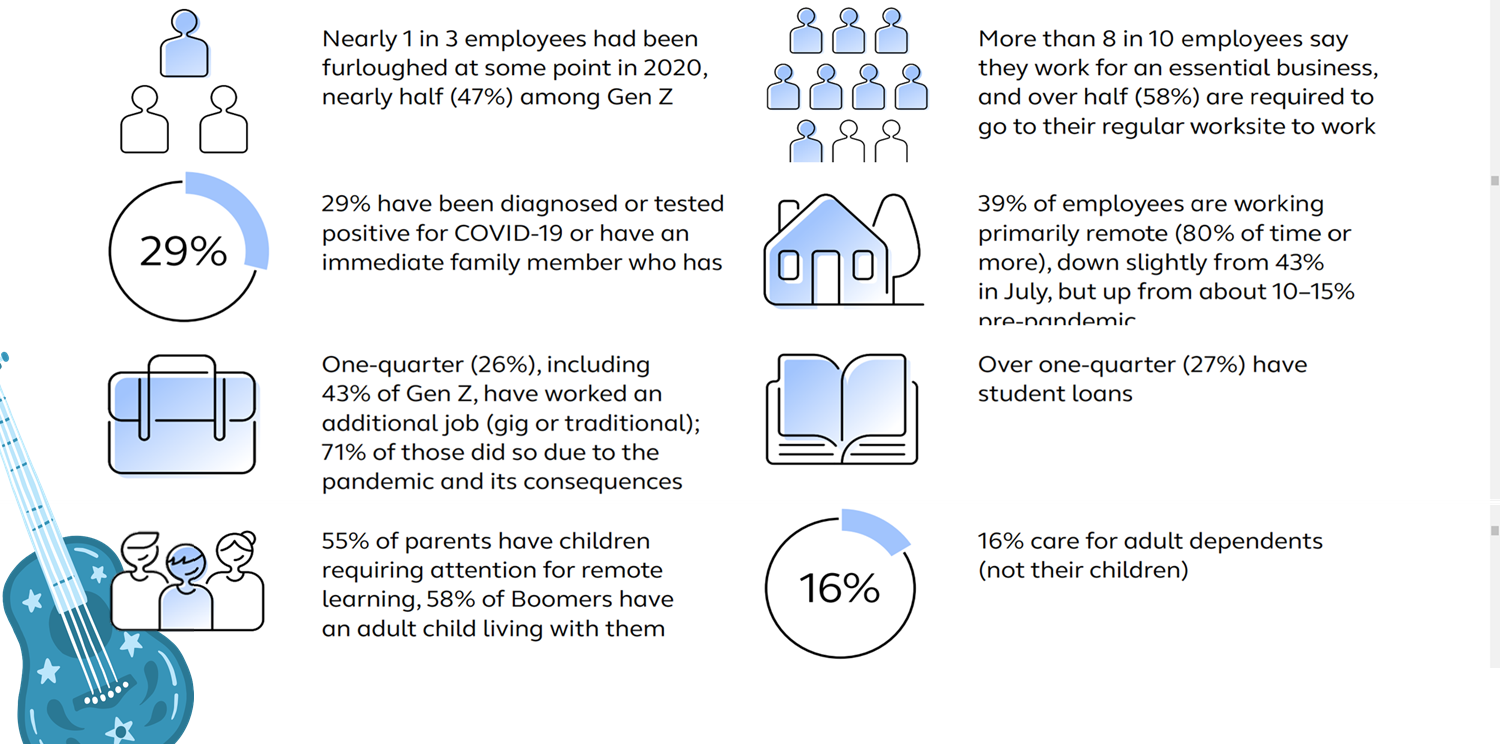 https://www.wrike.com/blog/what-is-employee-wellbeing-why-does-it-matter/
https://www.alight.com/thought-leadership/2021-employee-wellbeing-mindset-study
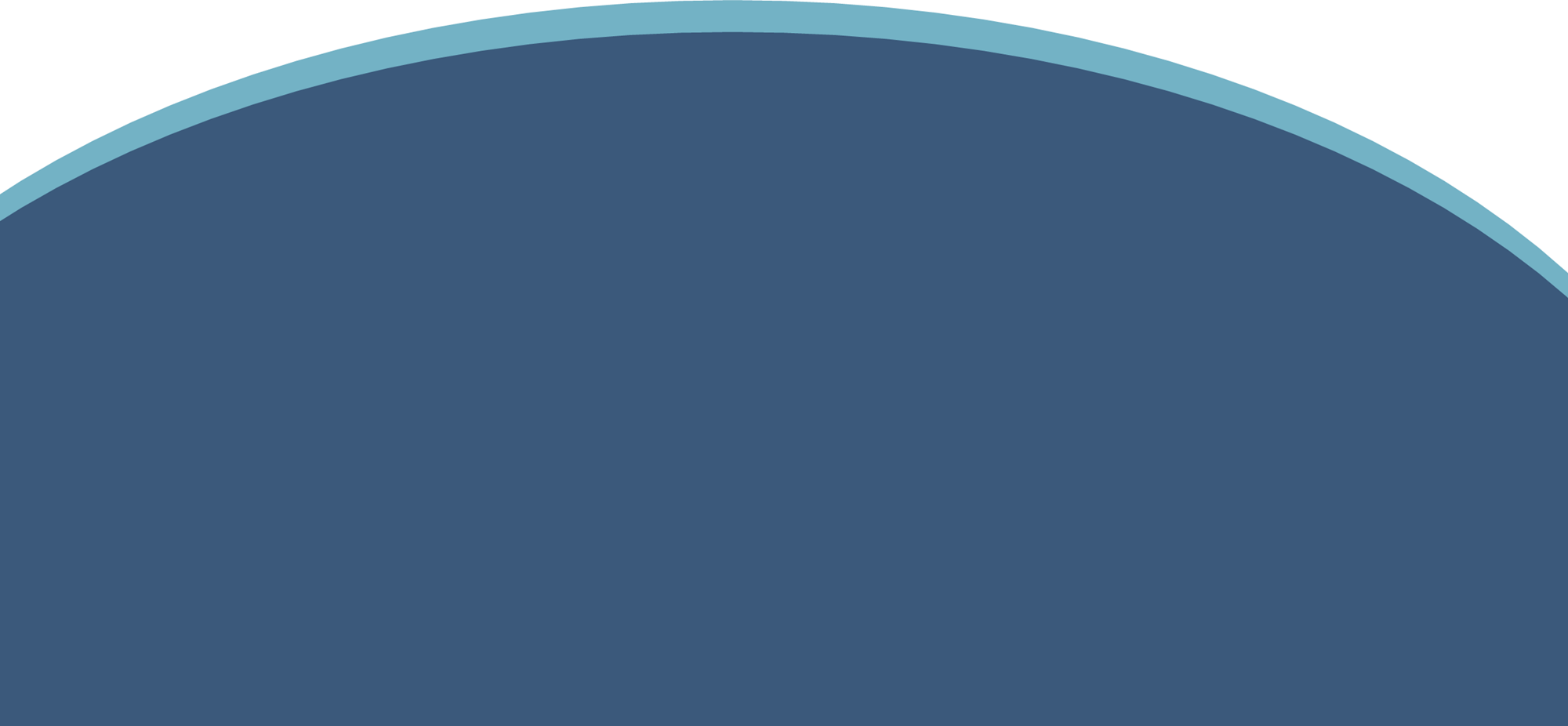 Let’s Talk About Burnout
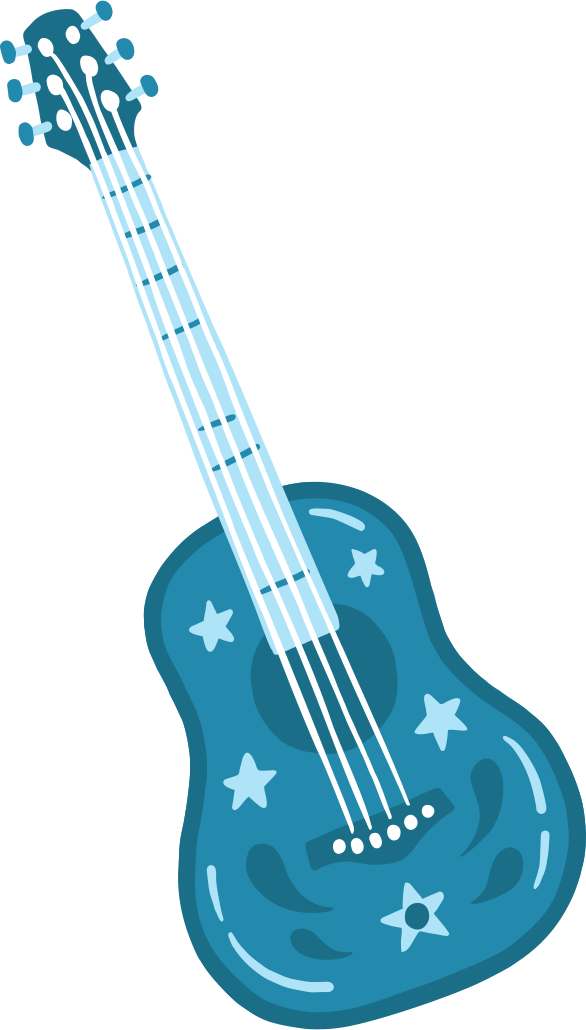 Understanding Burnout
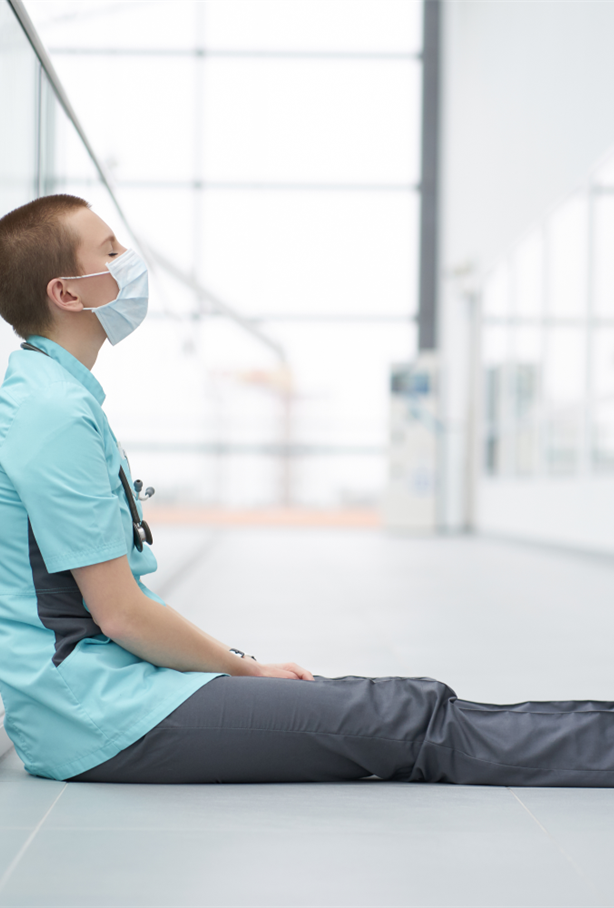 “a prolonged response to persistent work-related stressors and includes elements of exhaustion, depersonalization, and perceived ineffectiveness.”
Possible Indicators of Burnout
Exhaustion
Lack of Motivation
Frustration, Cynicism, Negative Emotions
Cognitive Problems
Slipping Job Performance
Interpersonal Problems at Home and at Work
Not Taking Care of Oneself
Being Preoccupied with Work. . . When Not at Work
Generally Decreased Satisfaction
Health Problems
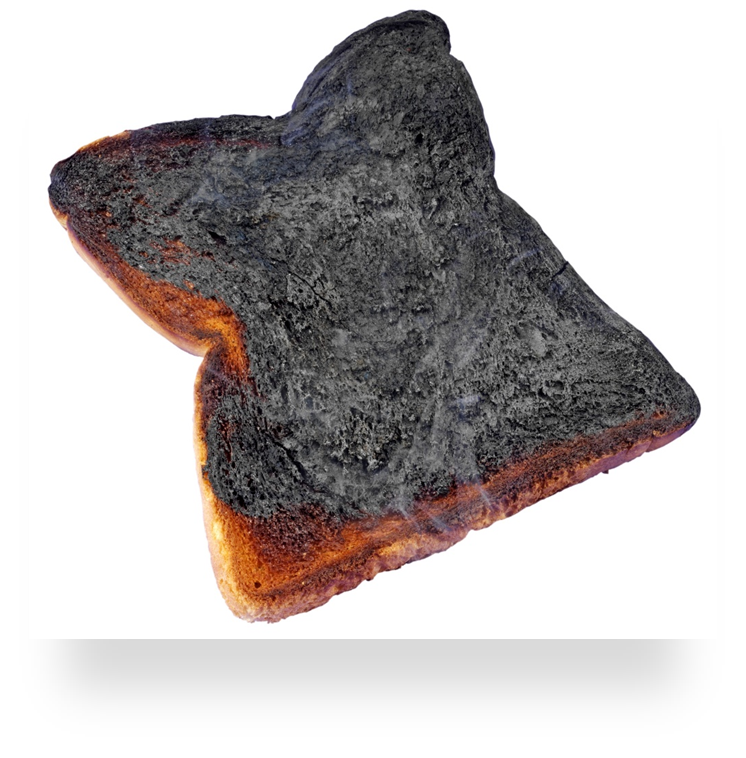 From: Gerry, Lisa M. “Ten Signs You’re Burning Out.” Forbes.com, April 1, 2013.
Common Statement We Say/Hear when We’re Burned Out
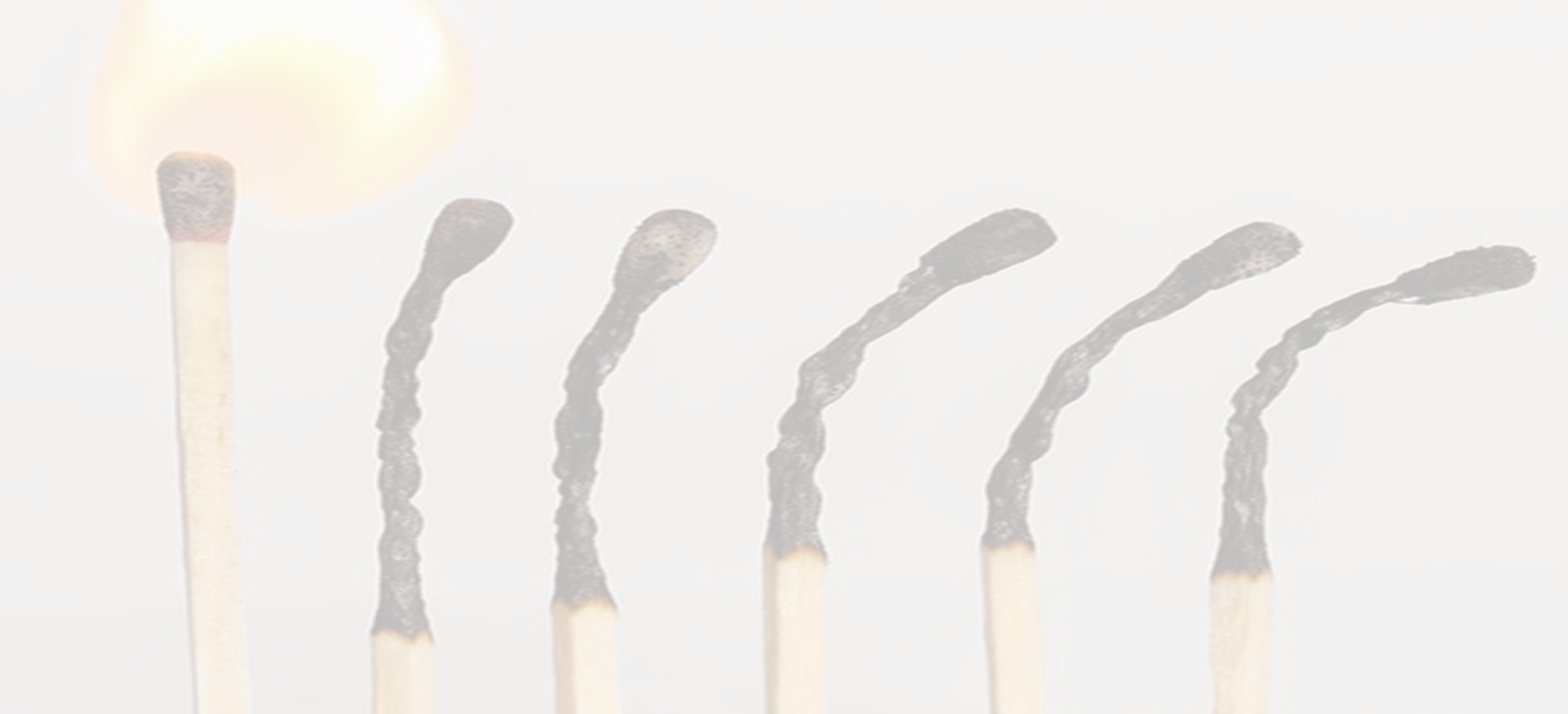 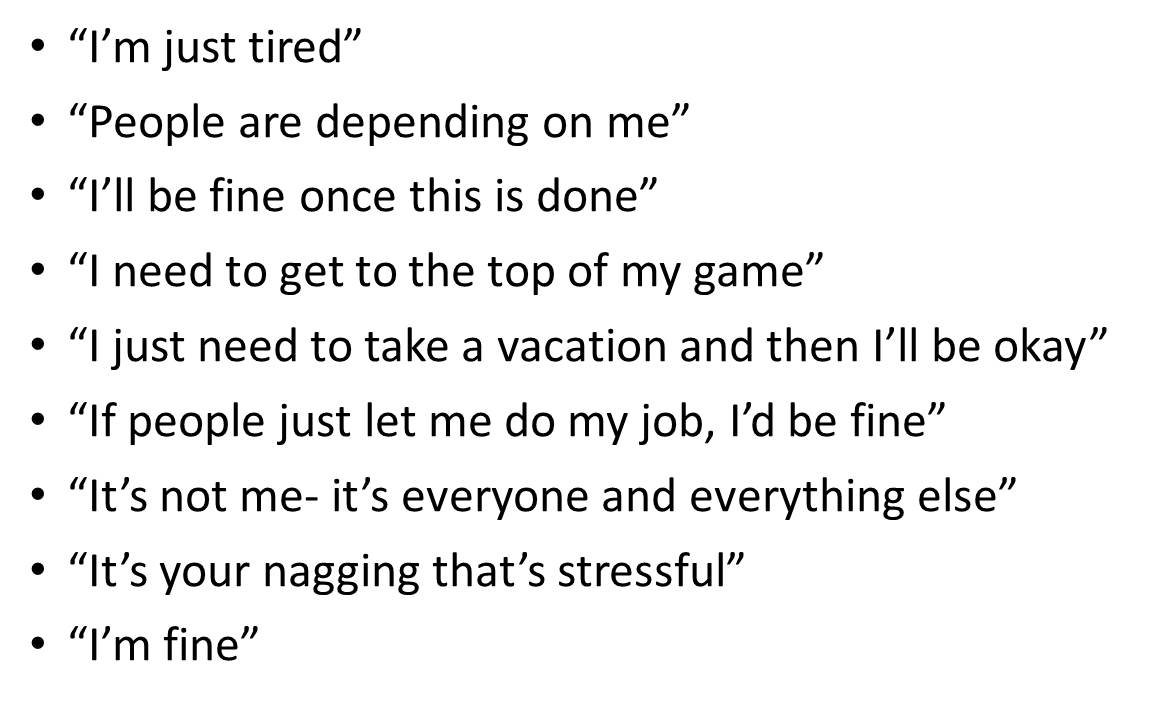 What Contributes to Burnout?
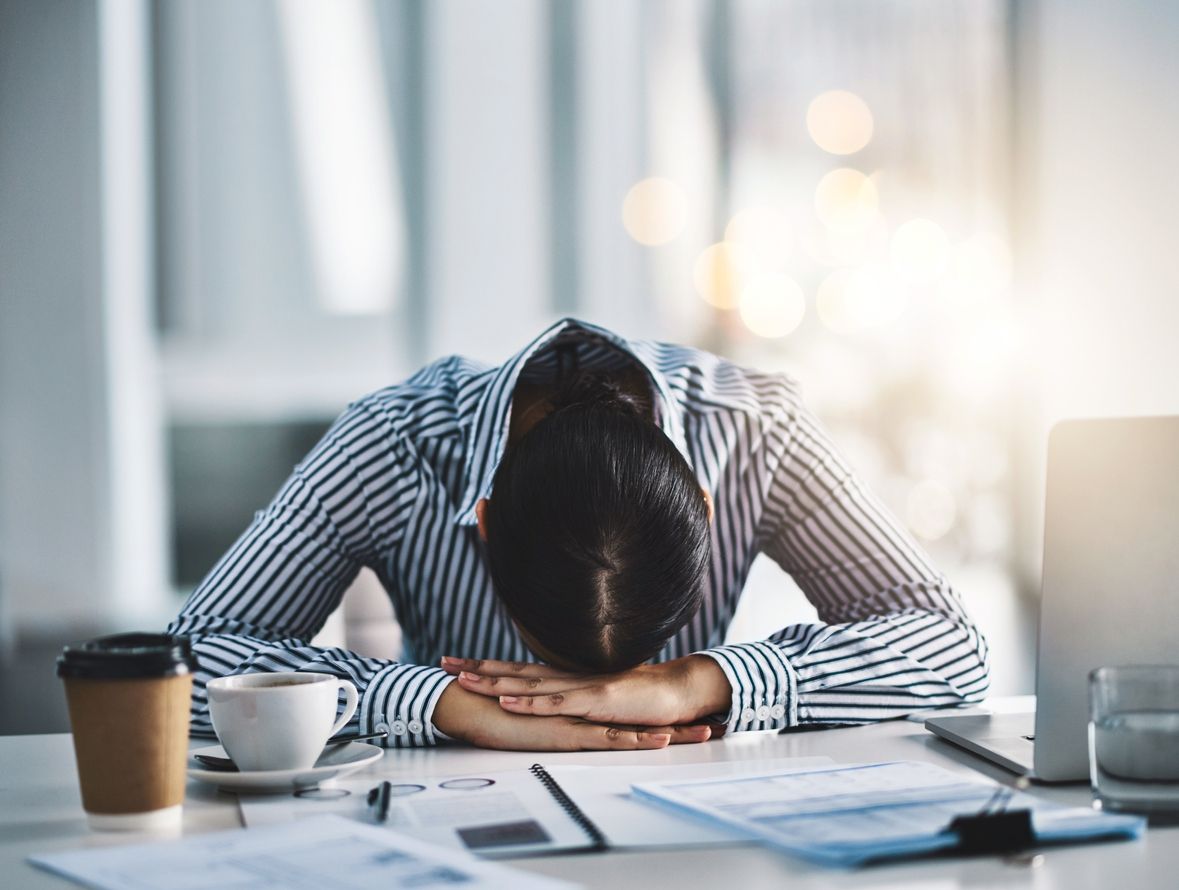 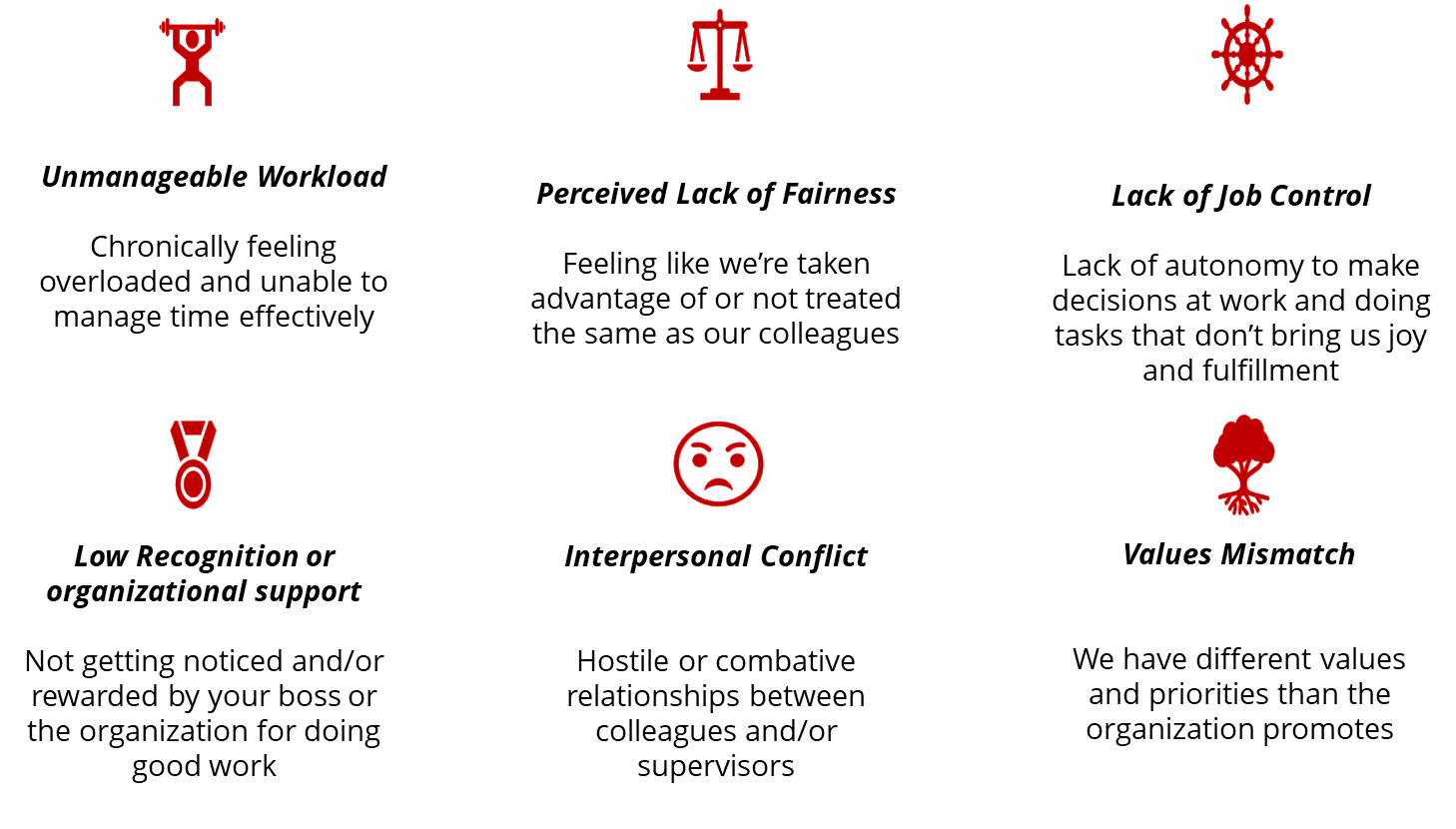 What Can I do about my own Burnout?
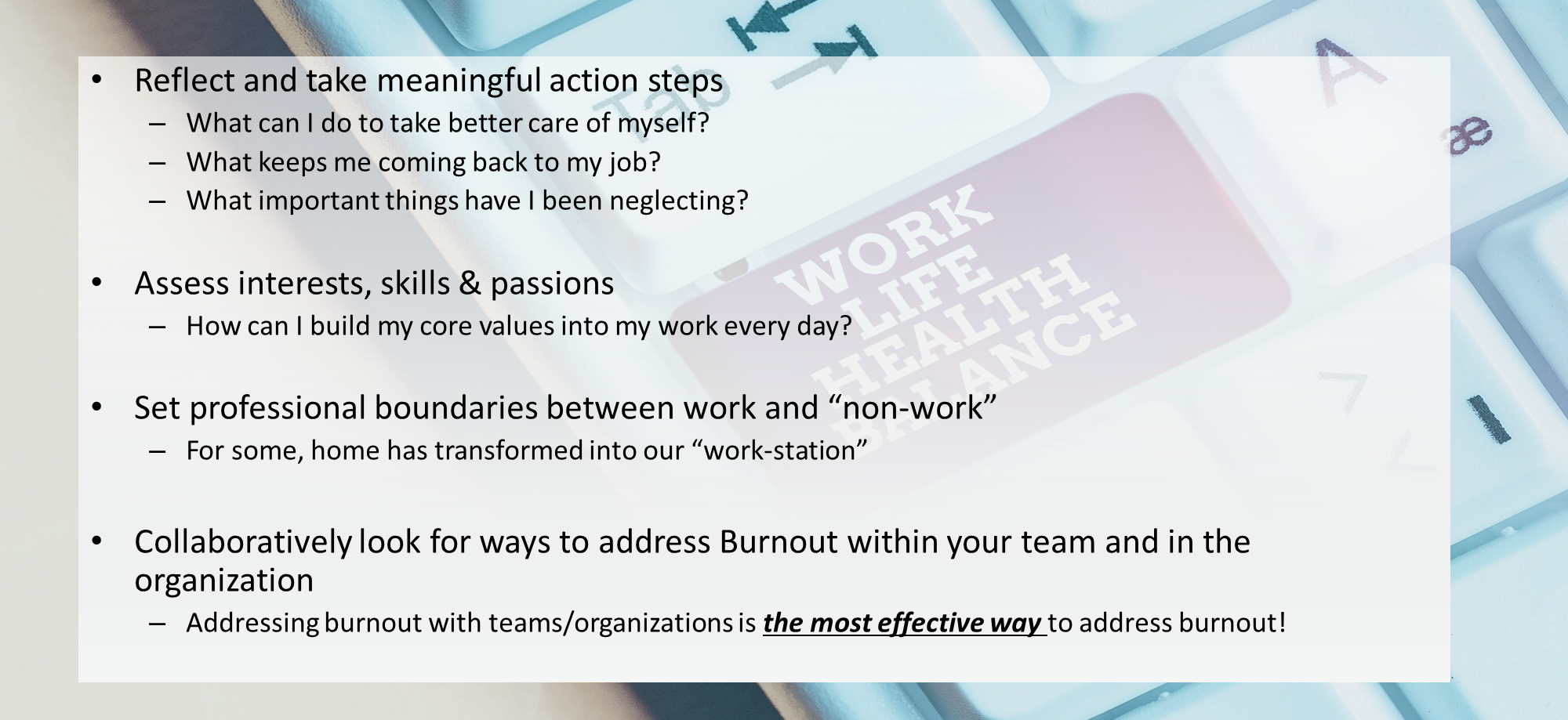 Ways to Address Burnout with your Team
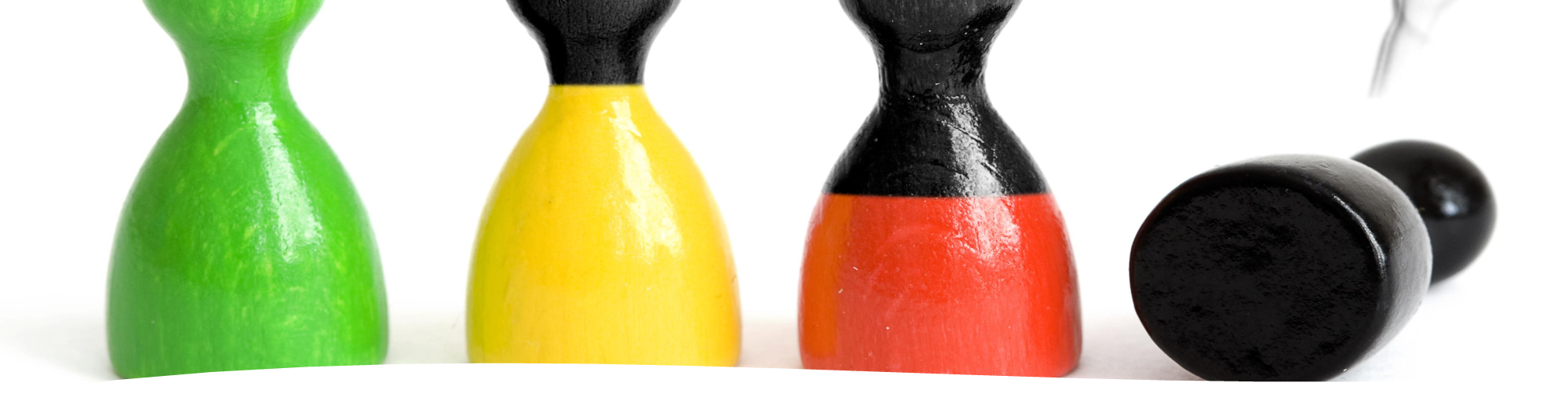 Remind staff how they matter as individuals and how their work aligns with team/organizational goals 
Set challenging yet attainable performance goals 
Enforce reasonable work hours and help staff assess their workload 
Solicit feedback from staff on progress toward their personal and professional goals
Provide meaningful recognition to your employees
Ensure that staff know how to recognize burnout in themselves and their colleagues 
Support physical activity and time to engage in self-care throughout the workday
Ways to Address Burnout with your Team
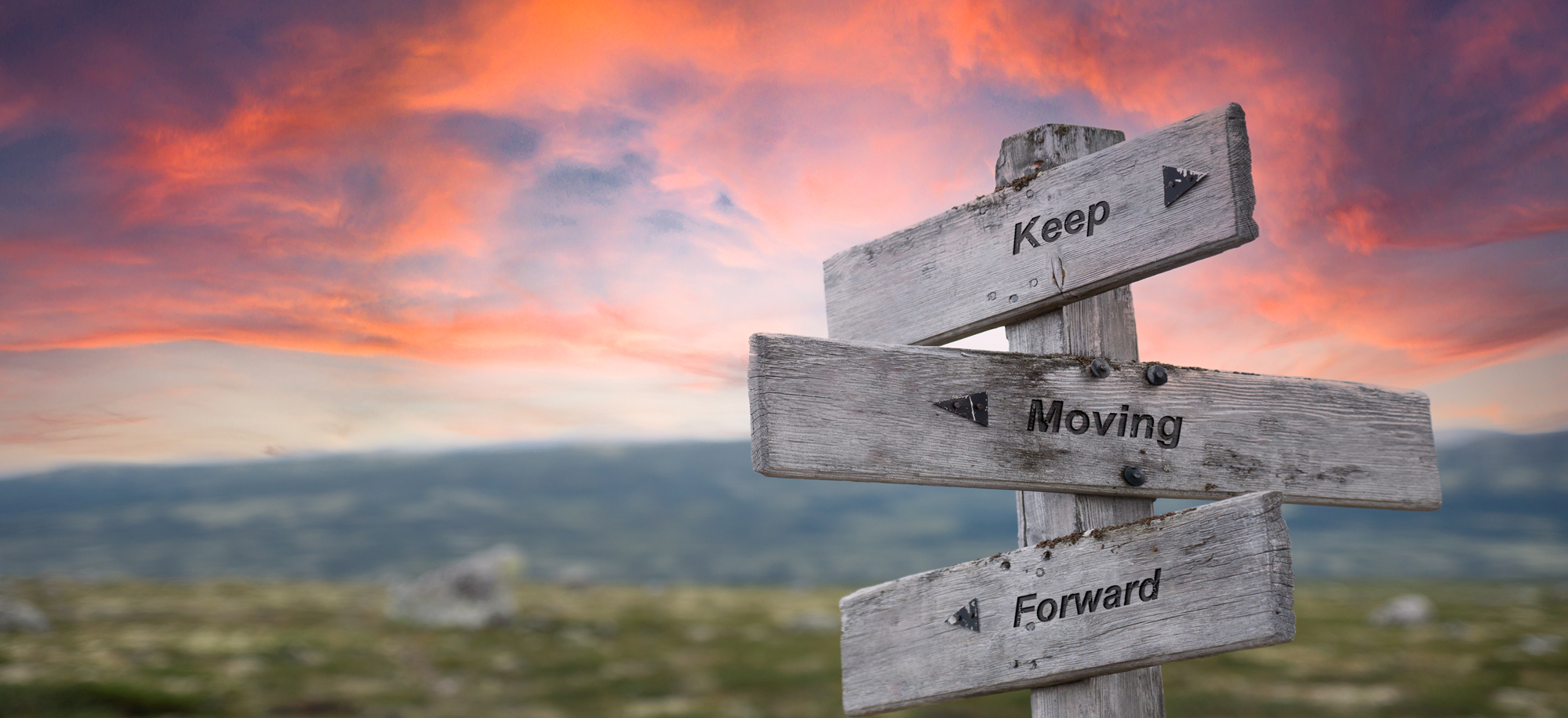 Ensure staff can participate in the things they want to do and know why they keep coming to work
Do employees have the time do pursue their interests?
How can I ensure staff know it’s ok to pursue activities that interest them at work?
How can we connect people’s work to our vision and strategic objectives?

Help staff connect their work to organization’s mission/vision and strategic objectives 

Have transparent discussions about what burnout looks/feels like and what’s causing burnout on the team
What causes us to feel burned out and what are your ideas to address it?
What’s 1 thing that we can do to support each other when we’re feeling burned out?

Let people know that you care about them as people…not just as employees

Transparently discuss what’s being done to address workload/staffing
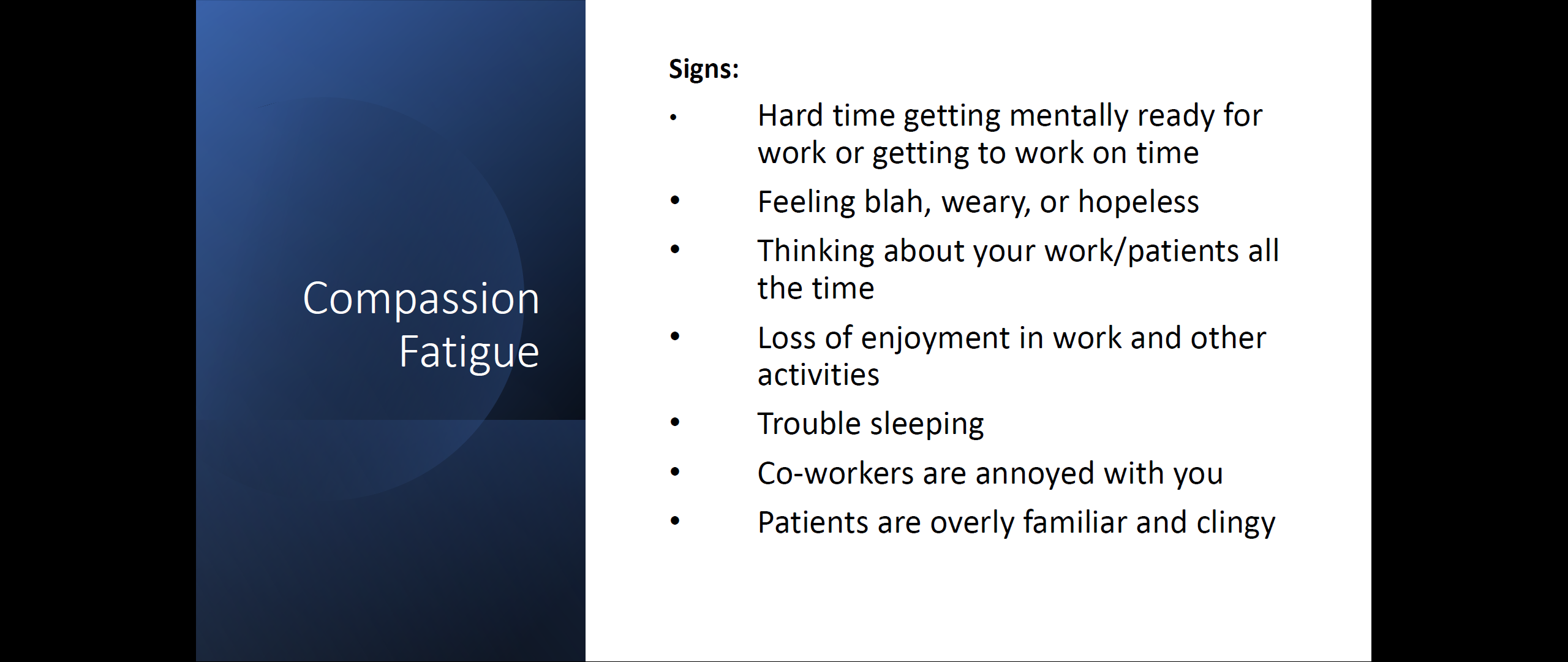 Hard time getting mentally ready for work or getting to work on time
Feeling blah, weary, or hopeless
Thinking about your work/patients all the time
Loss of enjoyment in work and other activities
Trouble sleeping
Co-workers are annoyed with you
Patients are overly familiar and clingy
Am I Burned Out?
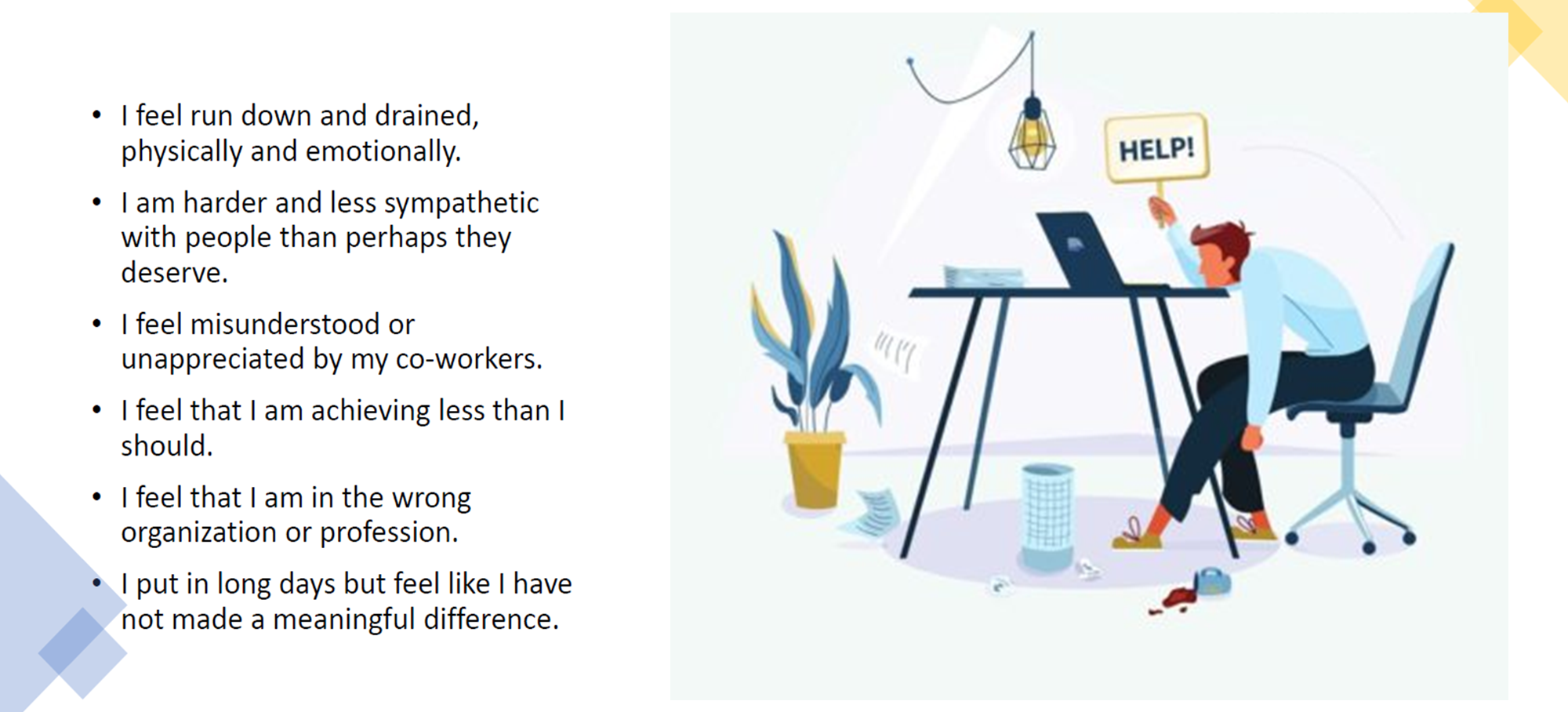 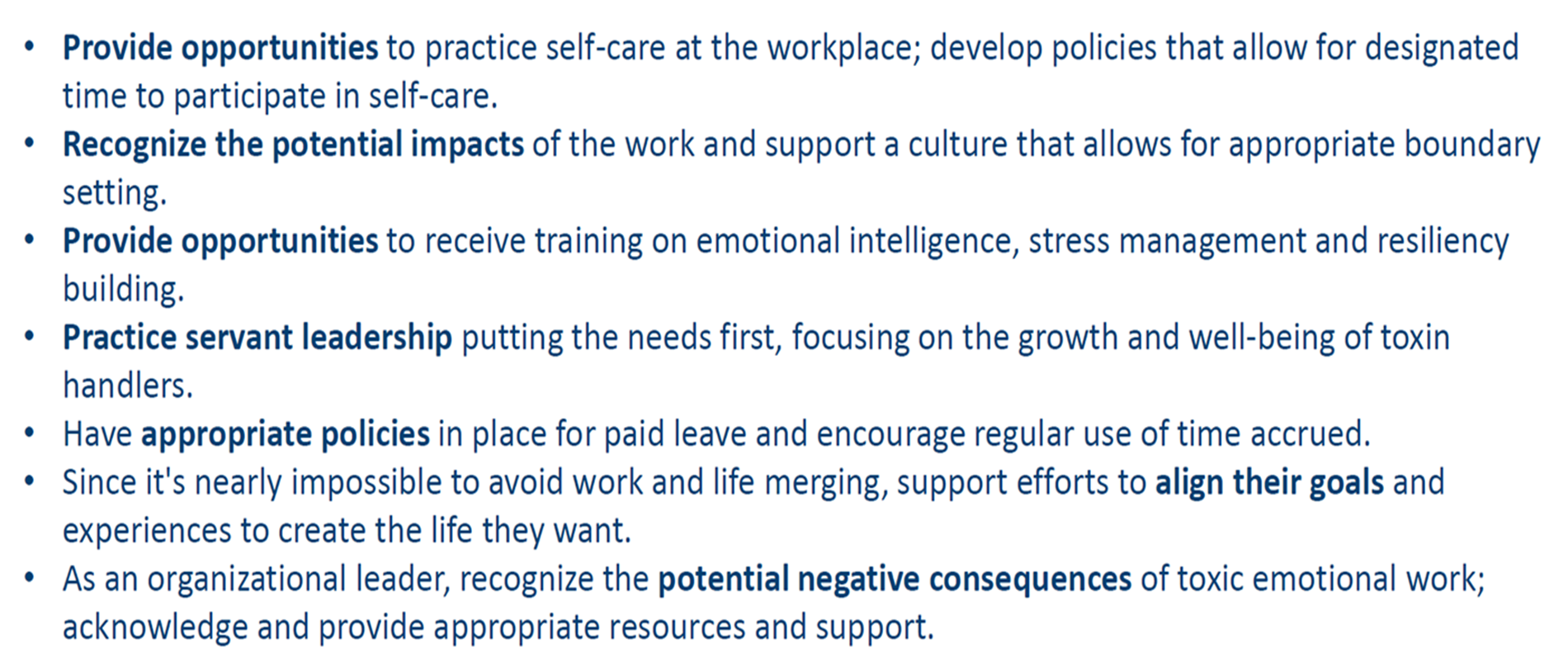 Personal Self-care Strategies
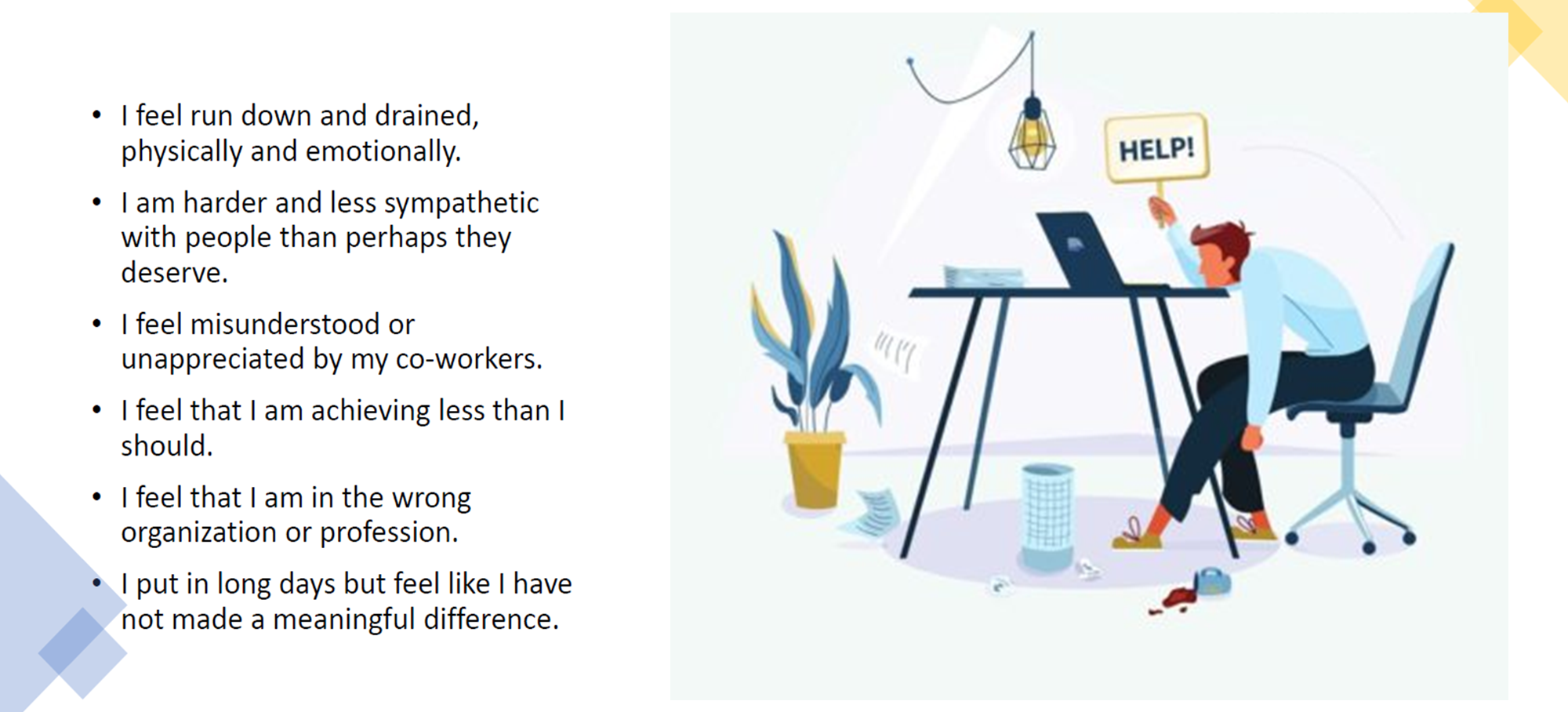 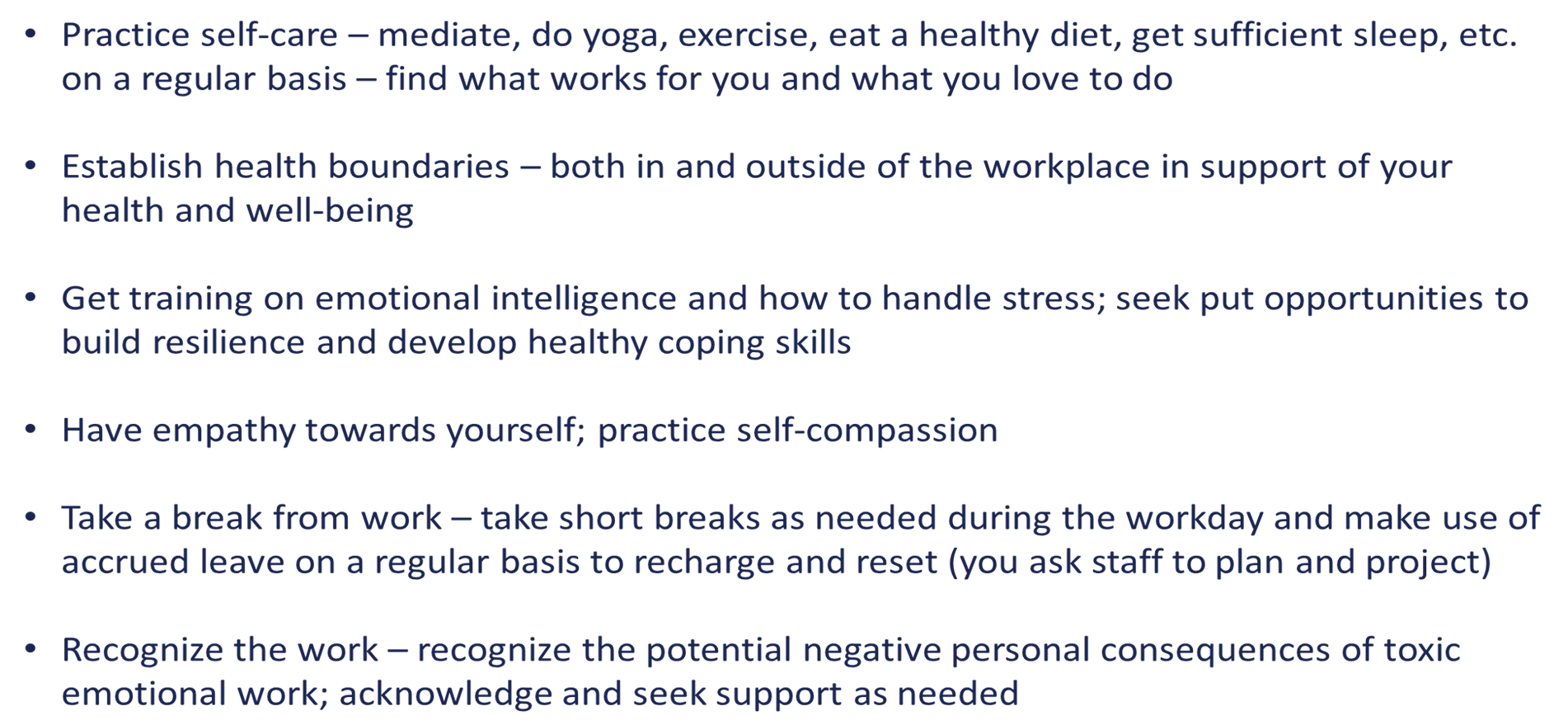 Great Organizational Strategies to Support Supervisors
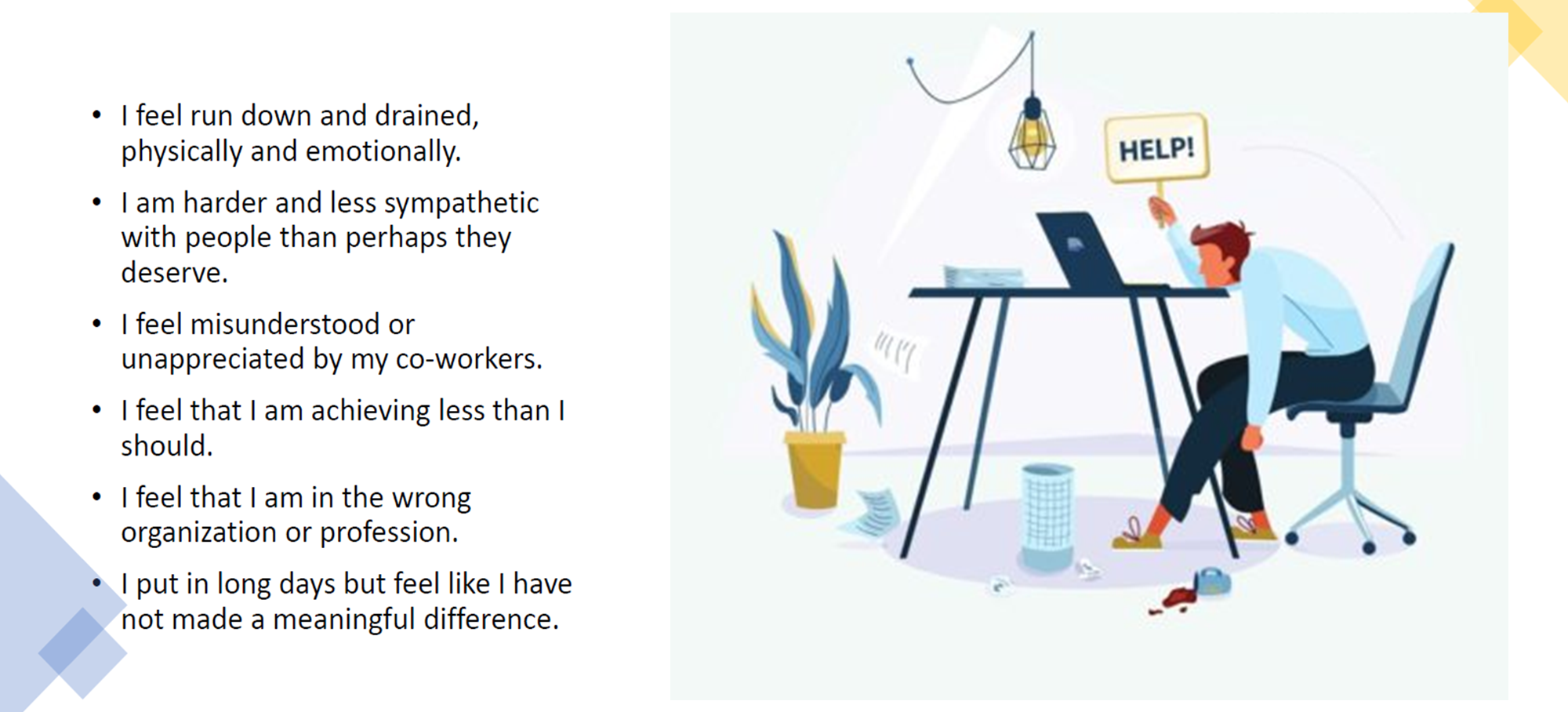 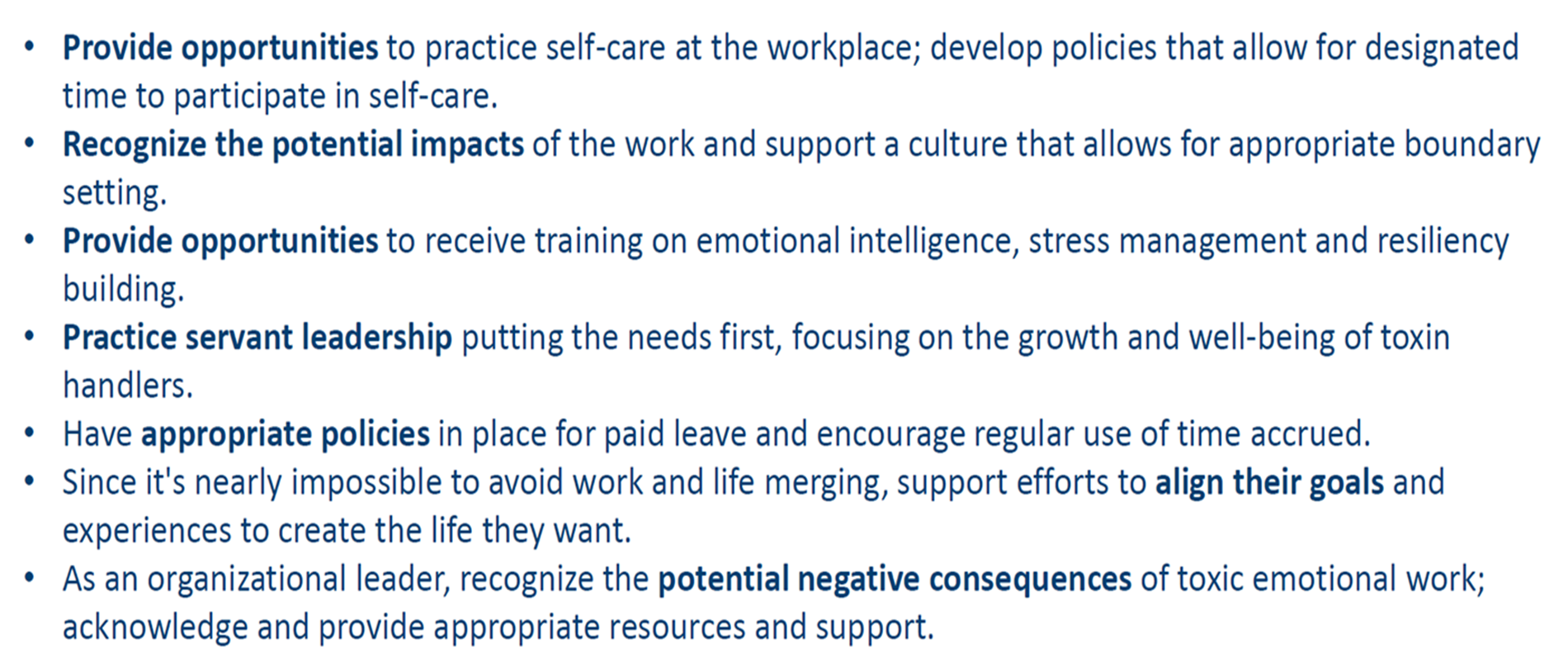 Self-care for Supervisors: Bottom Line
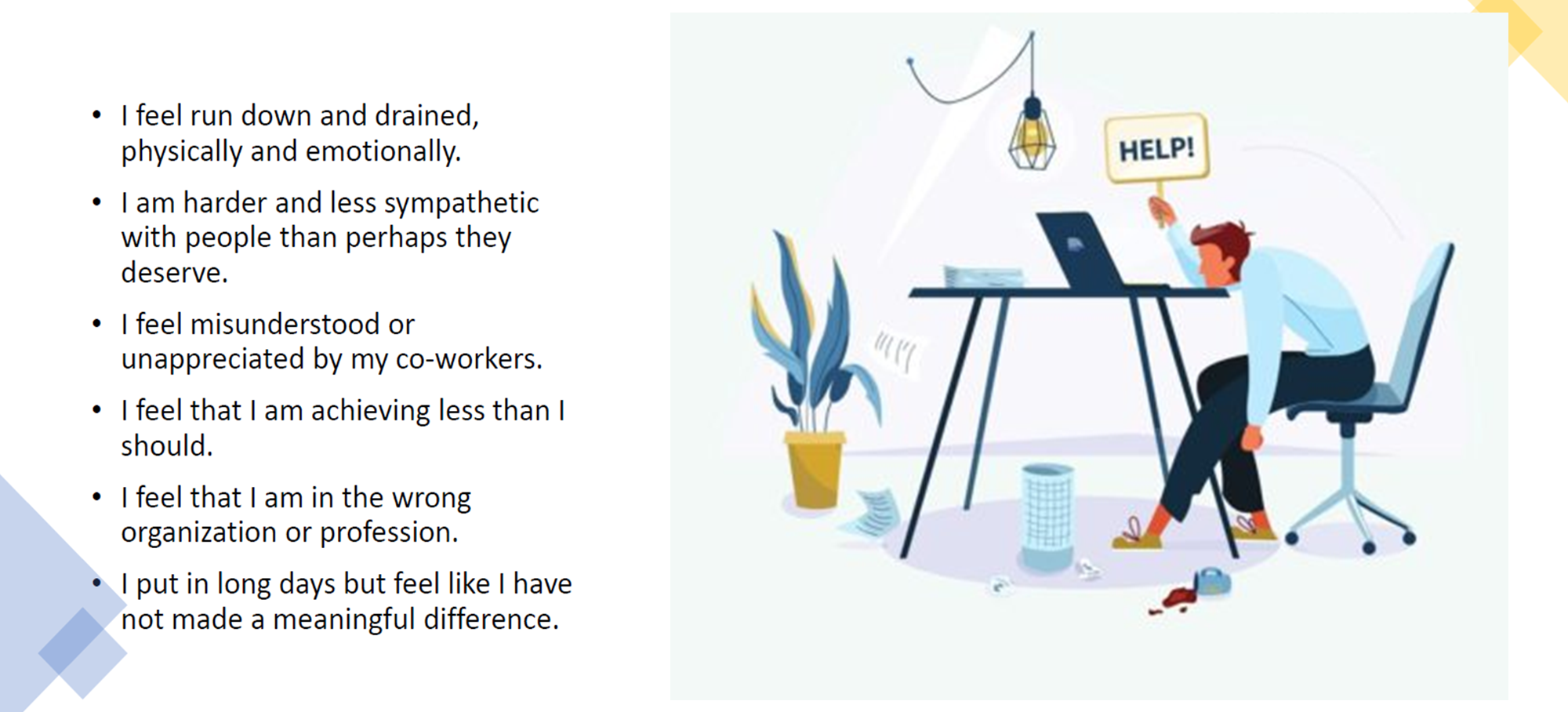 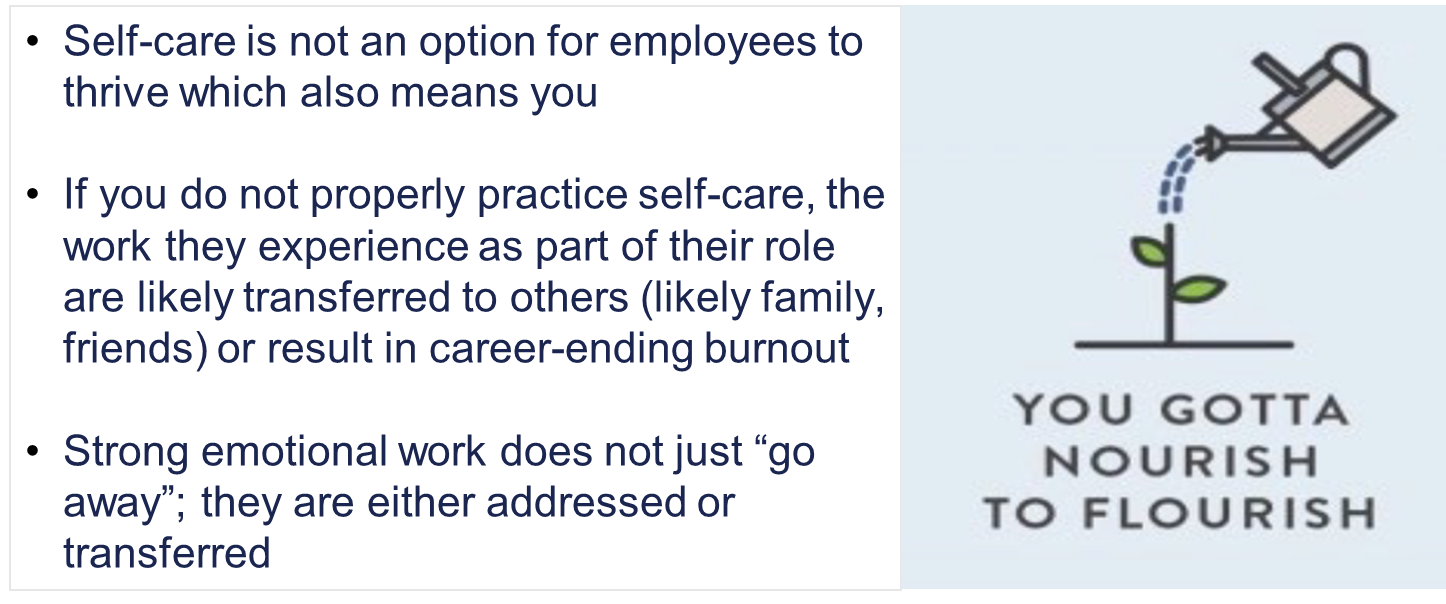 What is an High Reliability Organization (HRO)
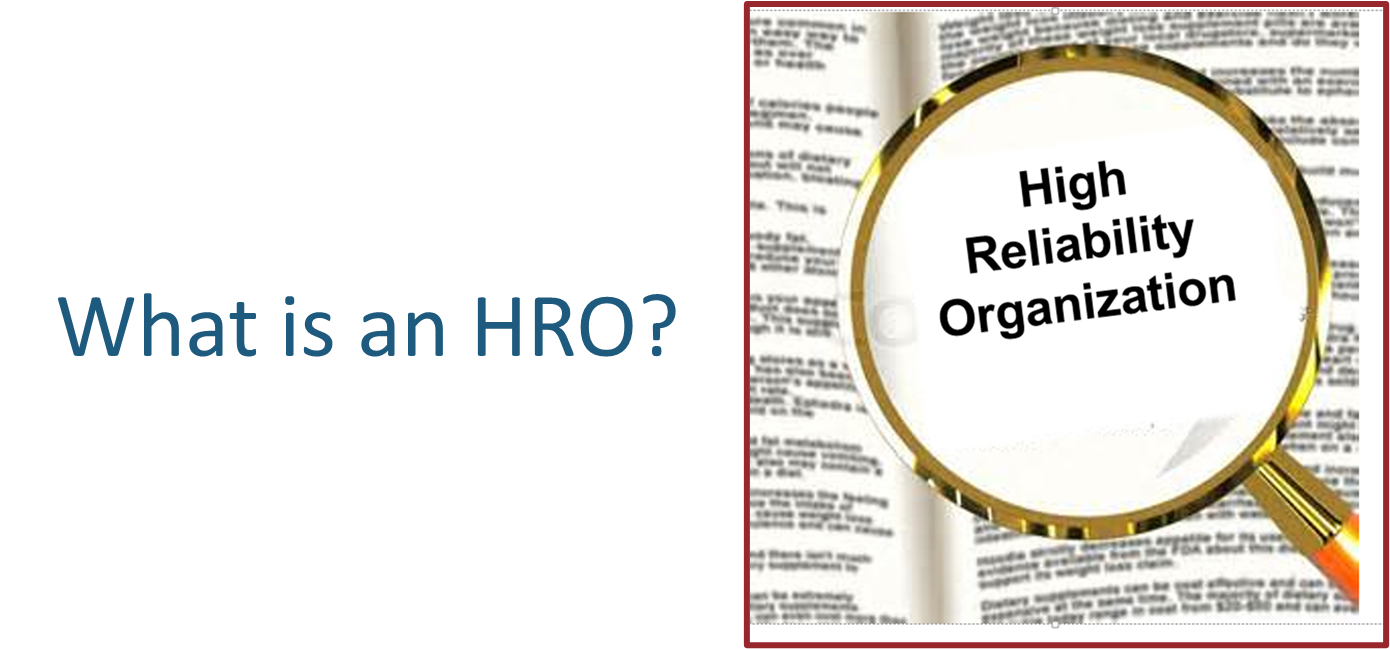 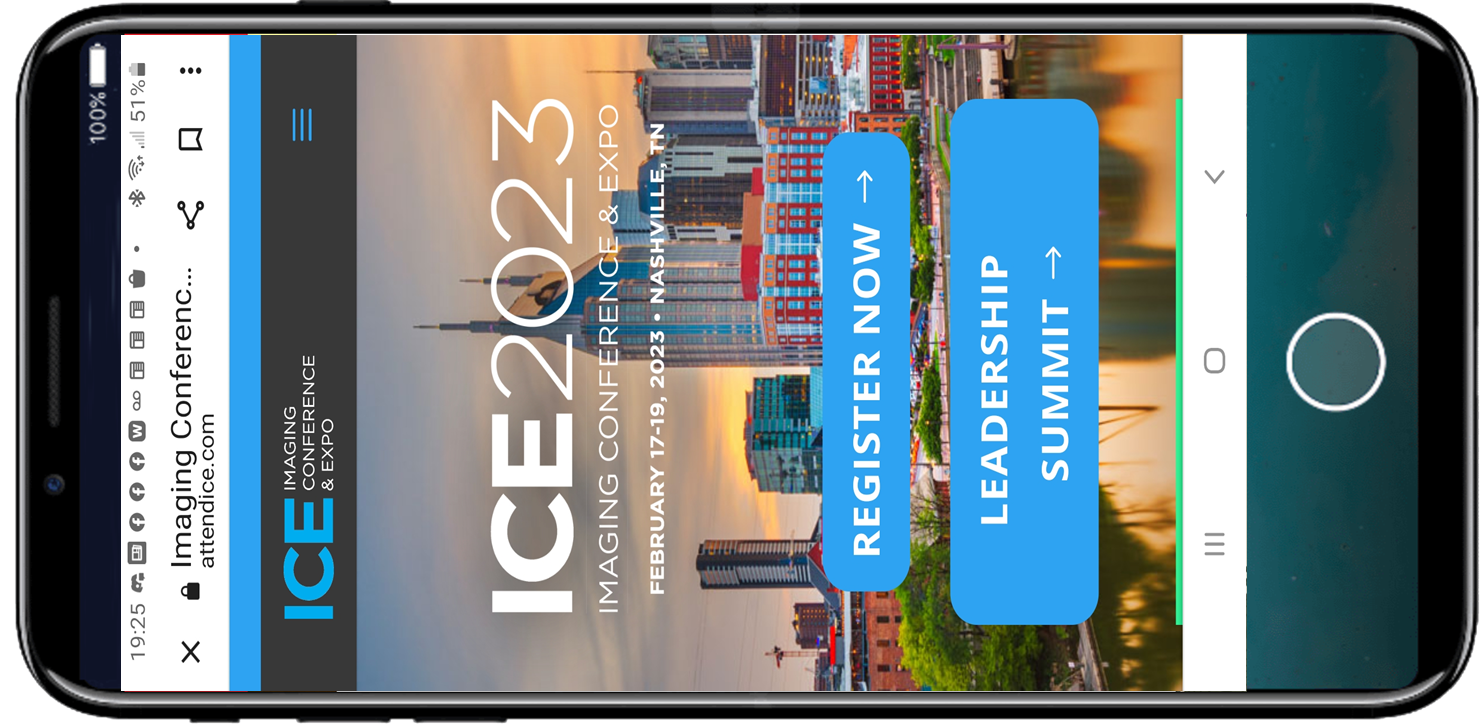 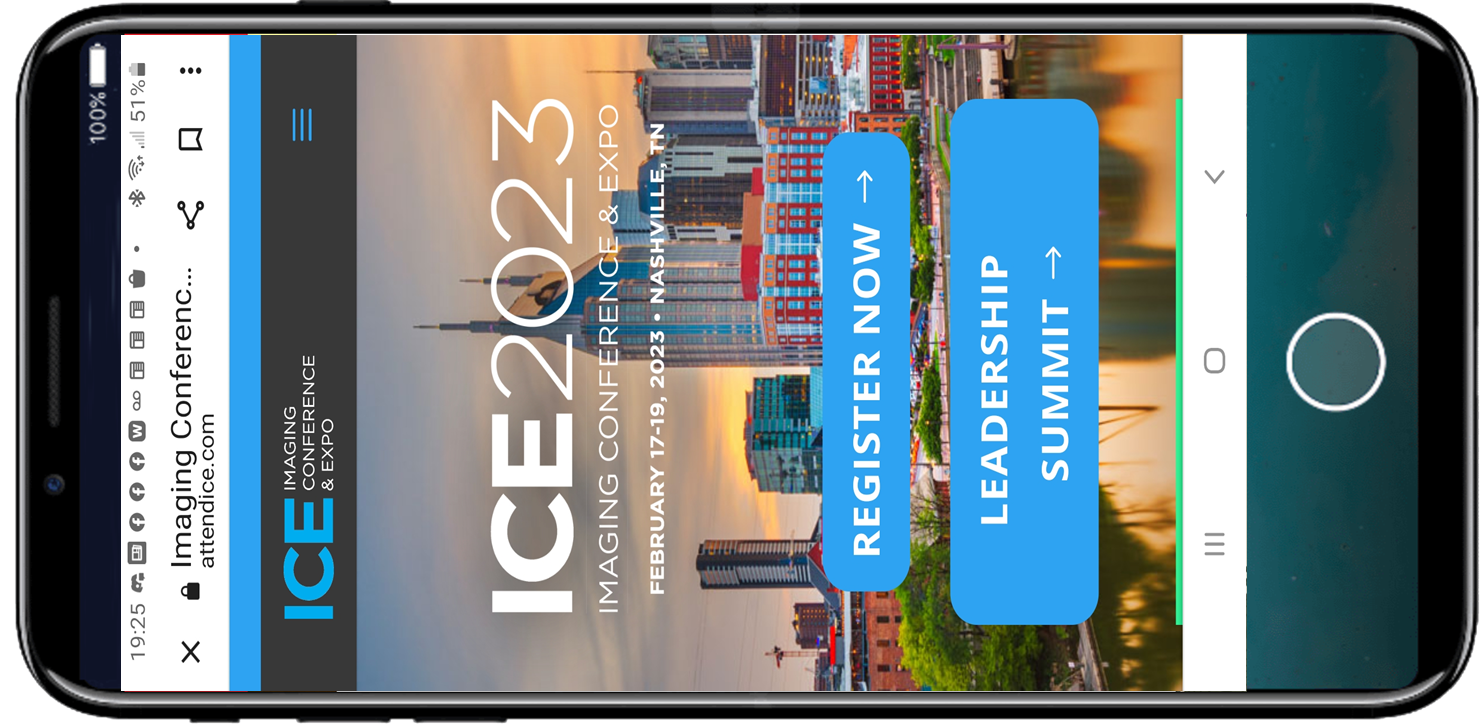 Imperatives of an HRO
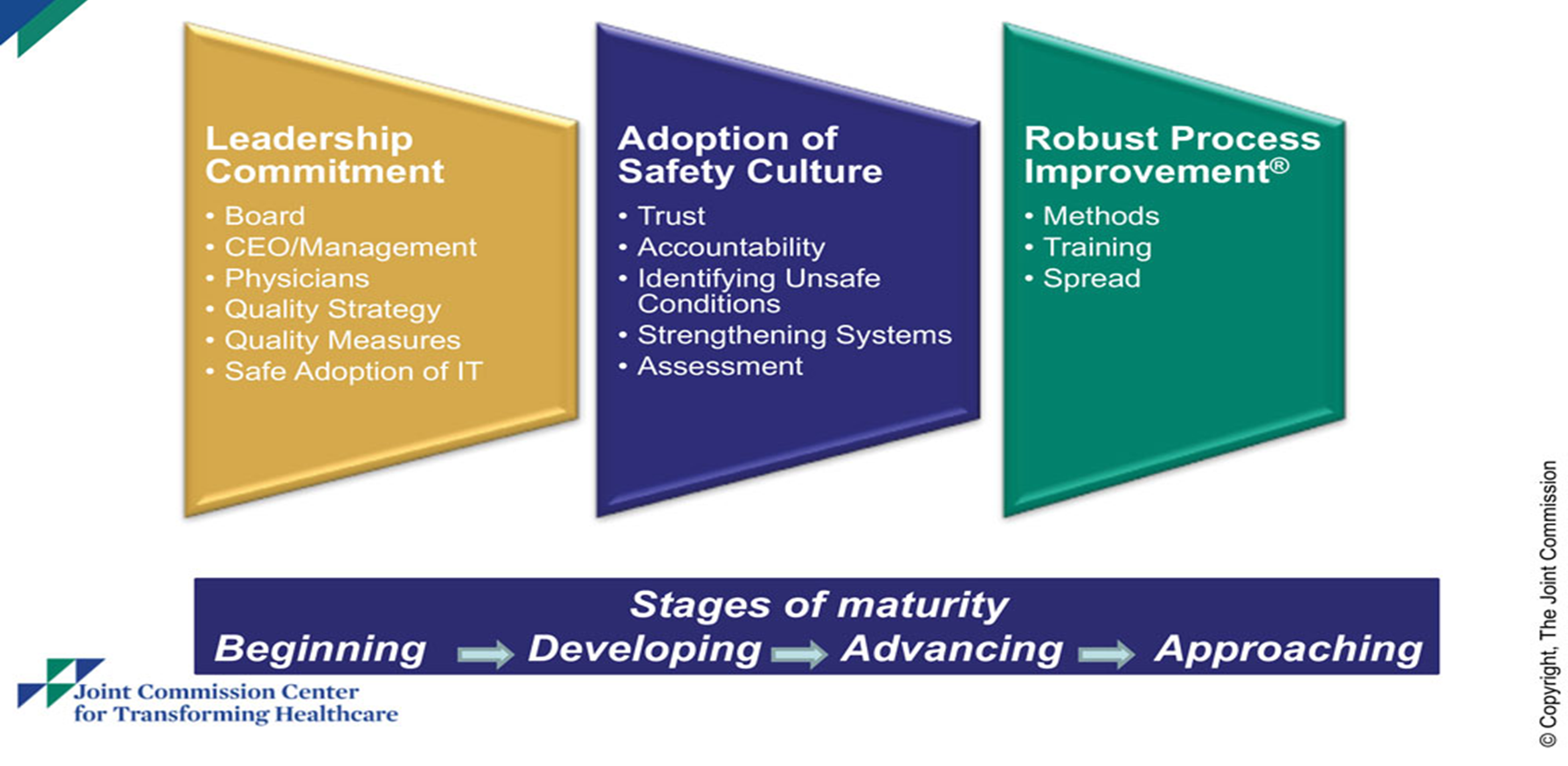 Connecting Well-Being and HRO
Leadership Commitment/Engagement is the cornerstone of any successful change

Nothing is successful or longstanding without it – if we model it… it becomes contagious 
If we don’t, any project or new method is destined to fail

 If not you, then who?
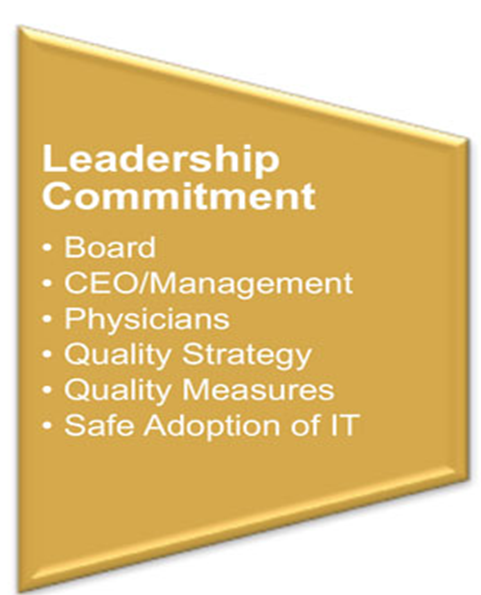 Connecting Well-Being and HRO
We all want to be part of an organization that values and trusts us
 
When we feel safe we are not afraid to call out things that may cause further damage

Accountability “destresses” the environment and makes the workplace something that people want to return back to
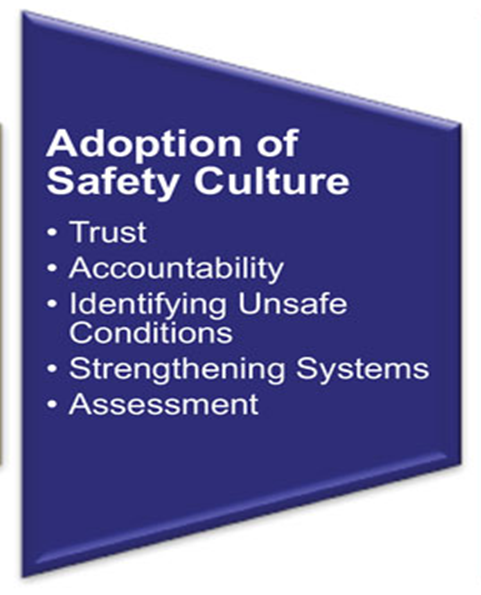 Connecting Well-Being and HRO
When we have an environment that demonstrates leadership commitment and support while also in a celebrating a culture of safety mindset:

There will be a natural desire to be safe 
People will feel ownership 
Attitudes will be improved
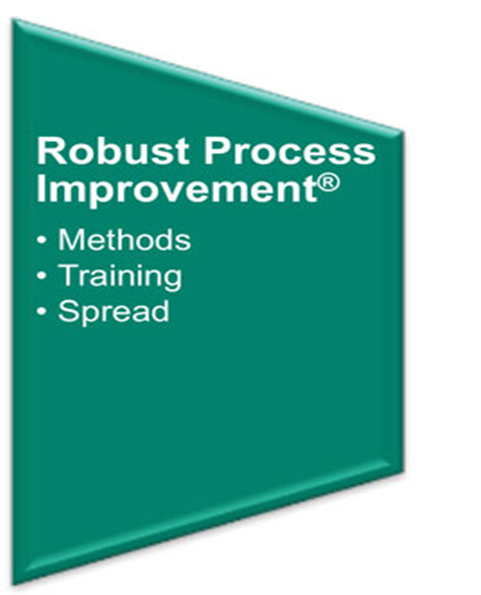 Communication and Something Called Engagement
“Engagement is not a characteristic of employees, but rather an experience created by organizations, managers and team members” - Unknown
https://www.gallup.com/workplace/393497/world-trillion-workplace-problem.aspx
[Speaker Notes: Often leaders think that if employees aren't leaving they must be engaged, however retention is very different from engagement. Employee engagement is a measurement of an employees involvement, satisfaction, happiness and loyalty with their work. 

most healthcare organizations conduct an annual engagement survey and employees are left wondering, “Will this really make a difference?”

Professional paradise - a mindset that drives positive actions that lead to positive outcomes. Change the way you talk (or don’t talk) about employee engagement for the organization]
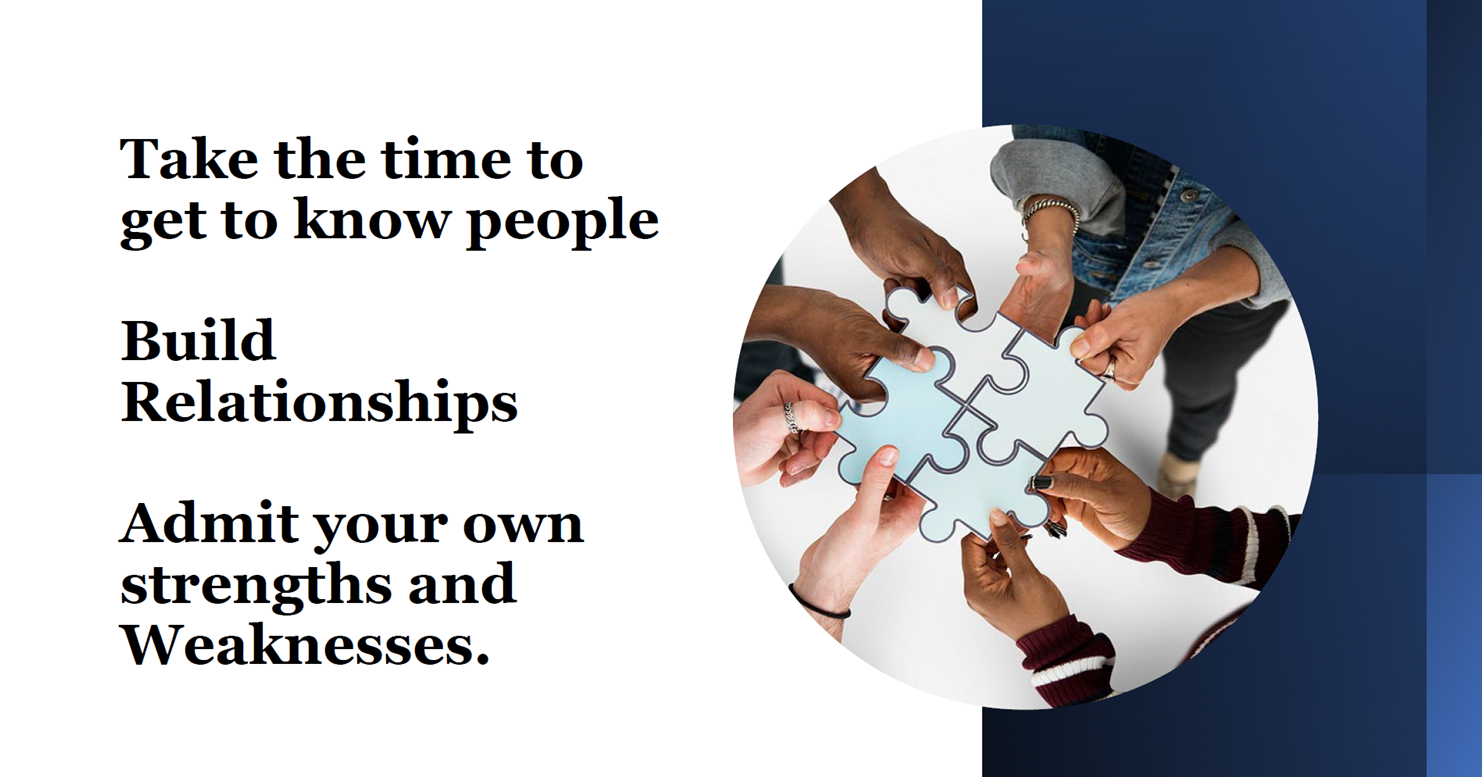 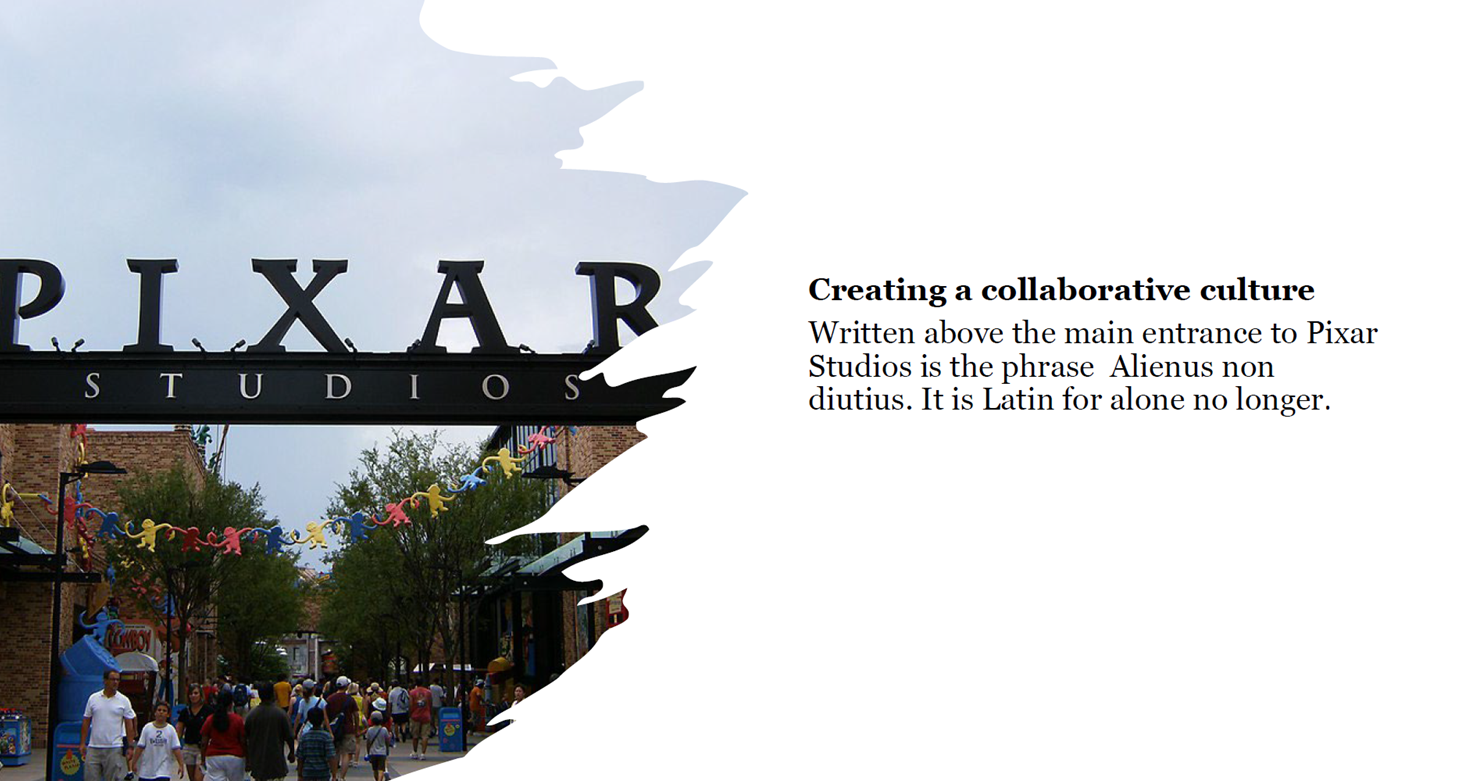 The Importance of Employee Engagement
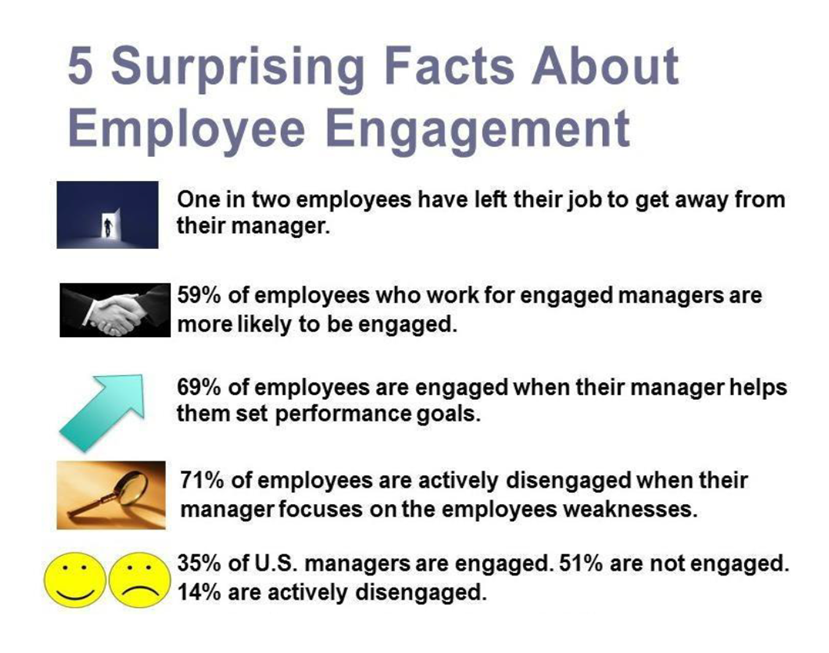 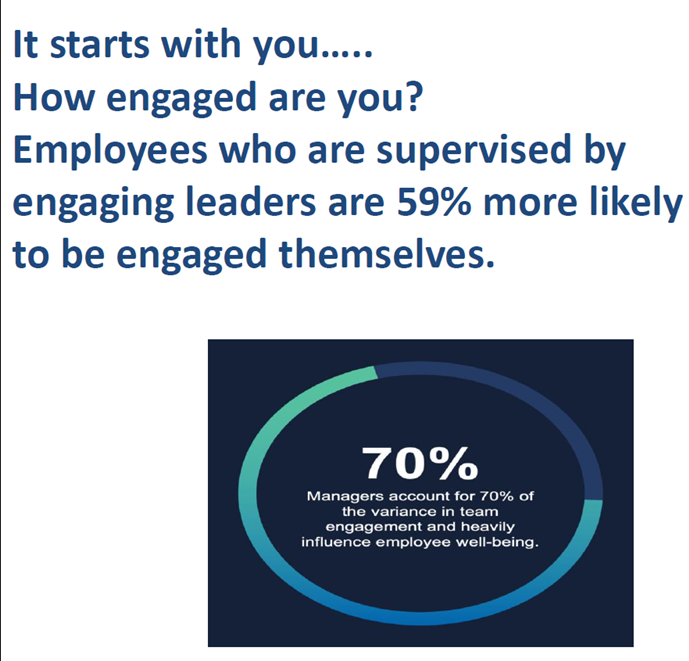 The Importance of Employee Engagement
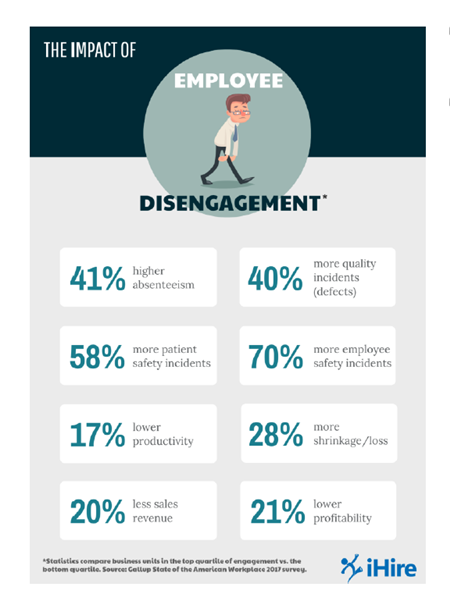 The approximate cost of active disengagement to the US economy each year averages $550 Billion
Within the Federal Government the lost employee productivity is $65 Billion p/yr.
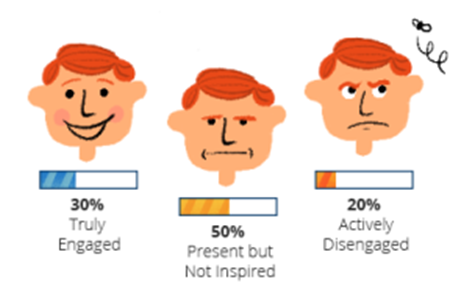 The Importance of Employee Engagement in Healthcare
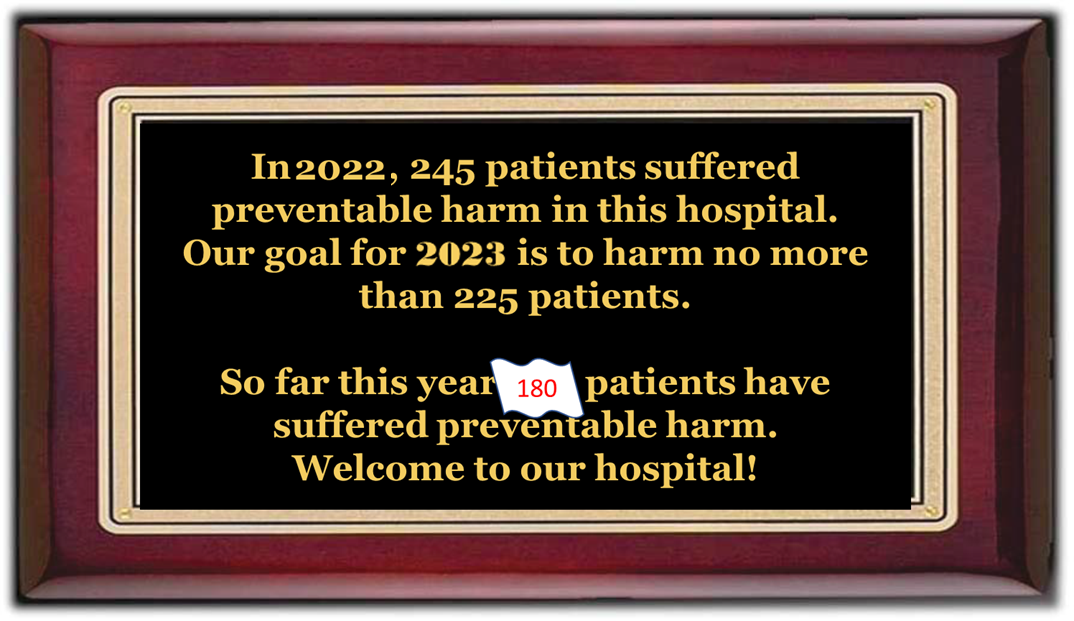 Leadership Behaviors that Contribute to Disengagement
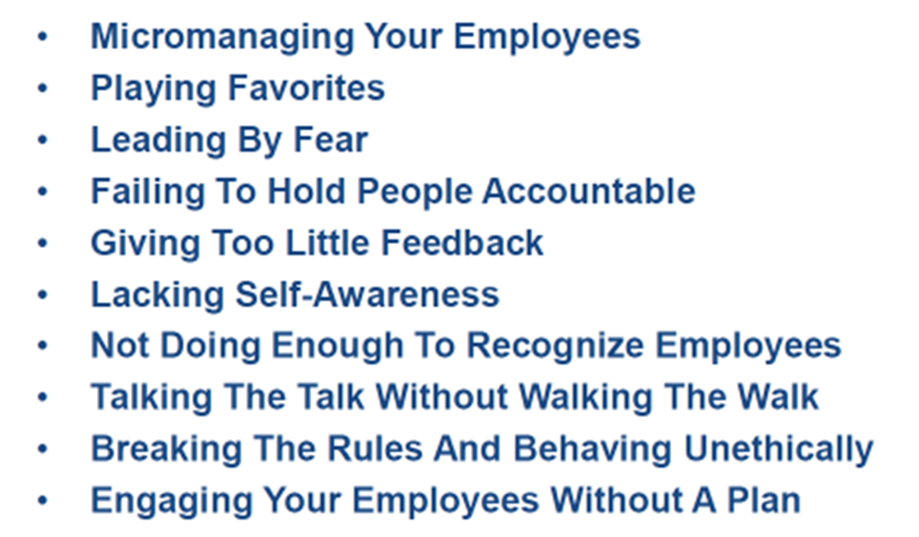 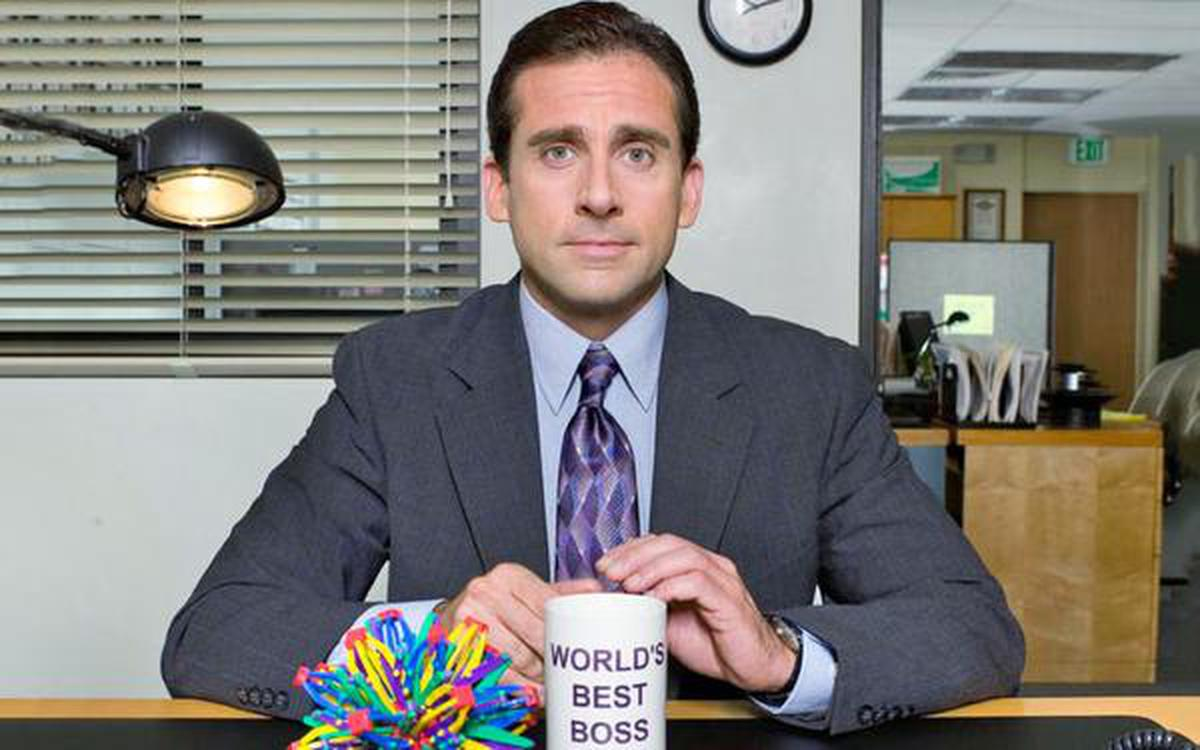 The Great Resignation
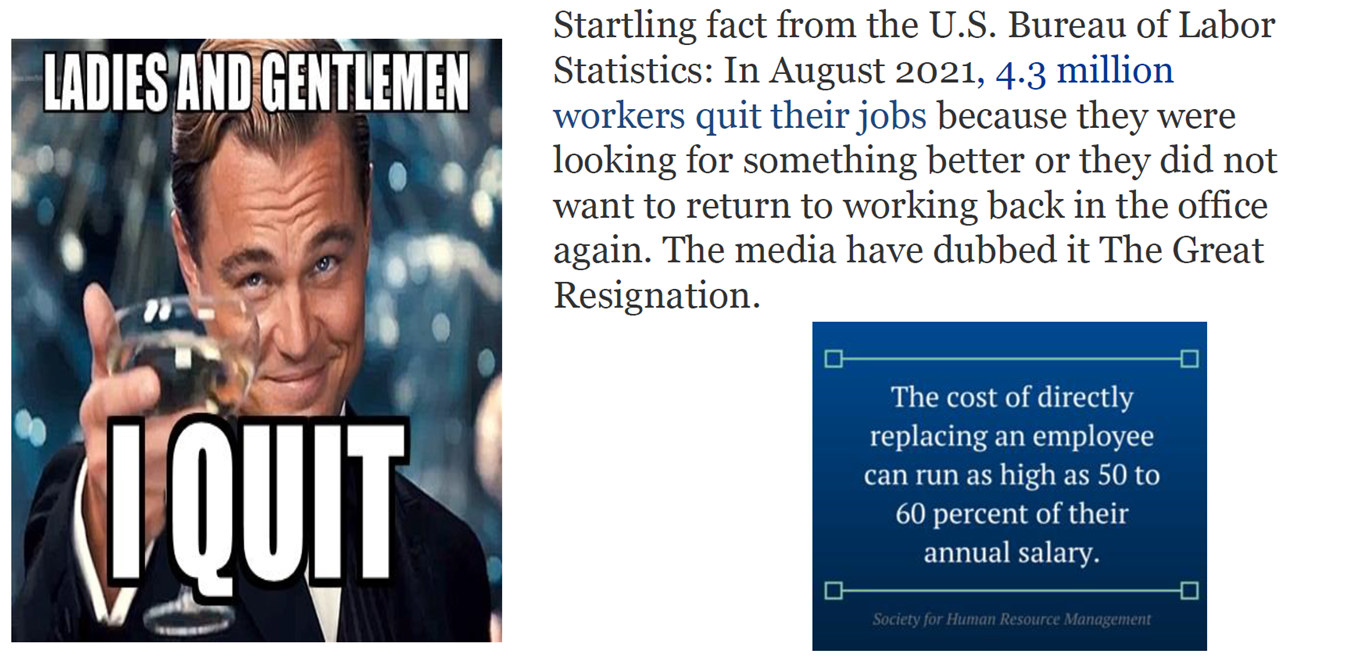 Top 10 Drivers of Employee Engagement
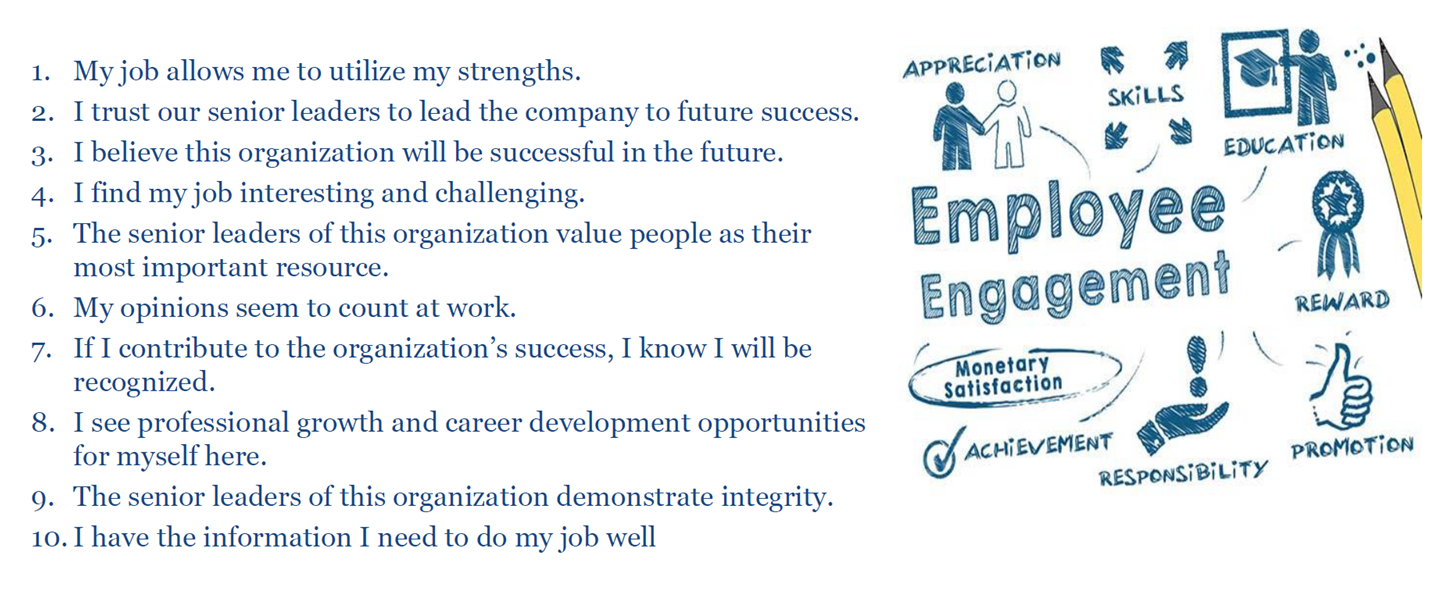 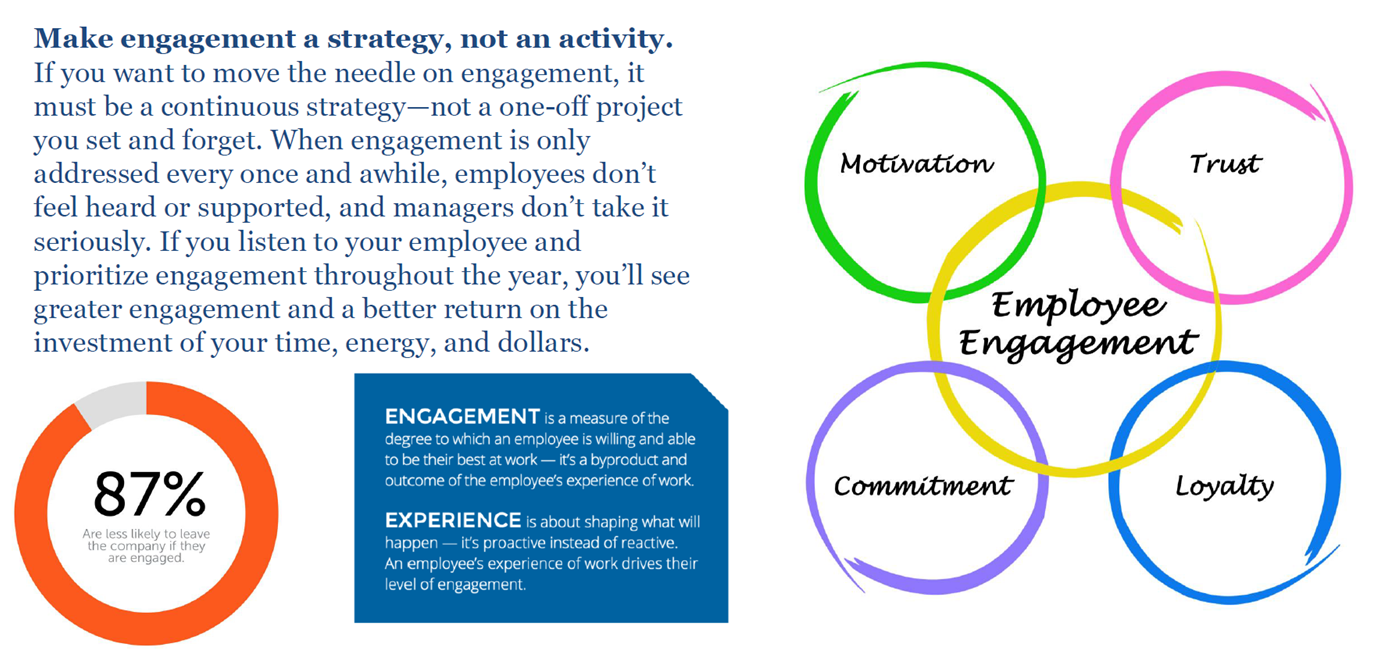 You Cannot Have Great Engagement without
Communication
Crosswalk of Communication and Engagement
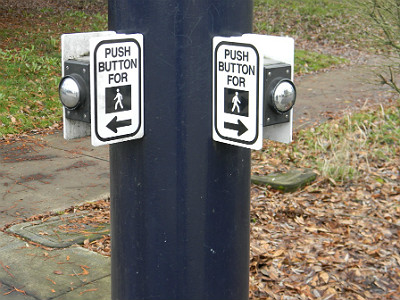 https://www.multibriefs.com/briefs/exclusive/trusting_the_crosswalk_button.html#.YshE03bMJro
[Speaker Notes: Imagine driving your car with the windows down on a nice cool summer day

Your attention is directed to a pedestrian assaulting the crosswalk button. They're not pushing the button once, but hitting it in rapid succession.

Subsequent pushing of the button does not re-energize the activation mechanism — this is energy lost by the pedestrian. In our attempts to communicate, the message should only have to be delivered once.]
Crosswalk of Communication and Engagement
The same is true in organizational communications. Two messages provide the opportunity for crossed wires and ambiguity regarding which direction one intends. Of course, it's sometimes necessary to change paths, but only pushing the button once is necessary. Most crosswalk signals do not have a cancel feature — unlike our organizations.
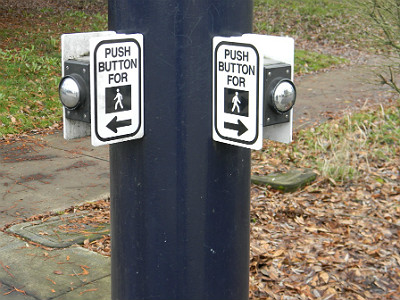 https://www.multibriefs.com/briefs/exclusive/trusting_the_crosswalk_button.html#.YshE03bMJro
Crosswalk of Communication and Engagement
When pedestrians think they have waited too long for the crosswalk signal, they sometimes jaywalk and run the risk of getting hit by cars

When individuals feel they have waited too long for communicative feedback, they organizationally jaywalk
https://www.multibriefs.com/briefs/exclusive/trusting_the_crosswalk_button.html#.YshE03bMJro
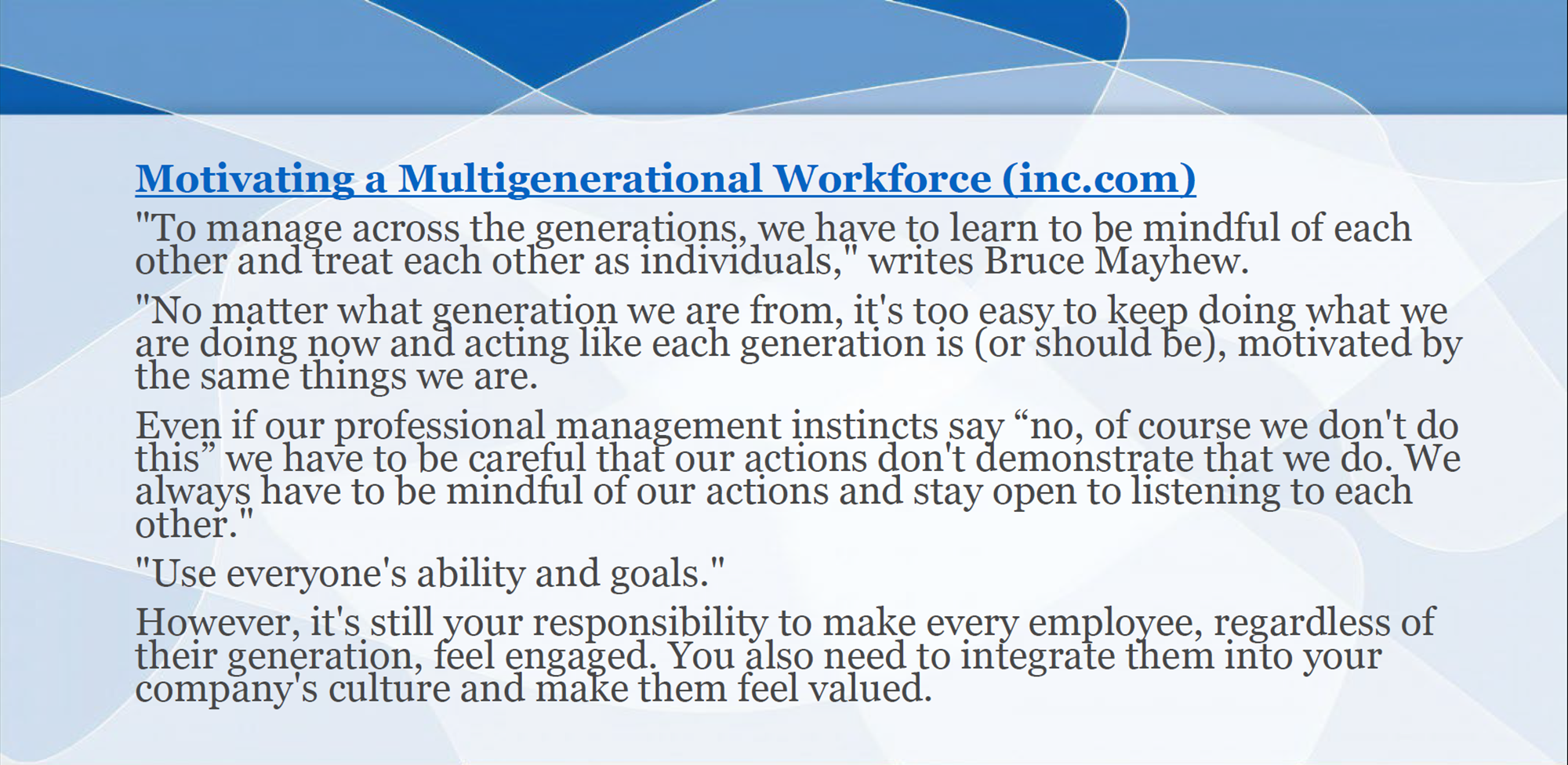 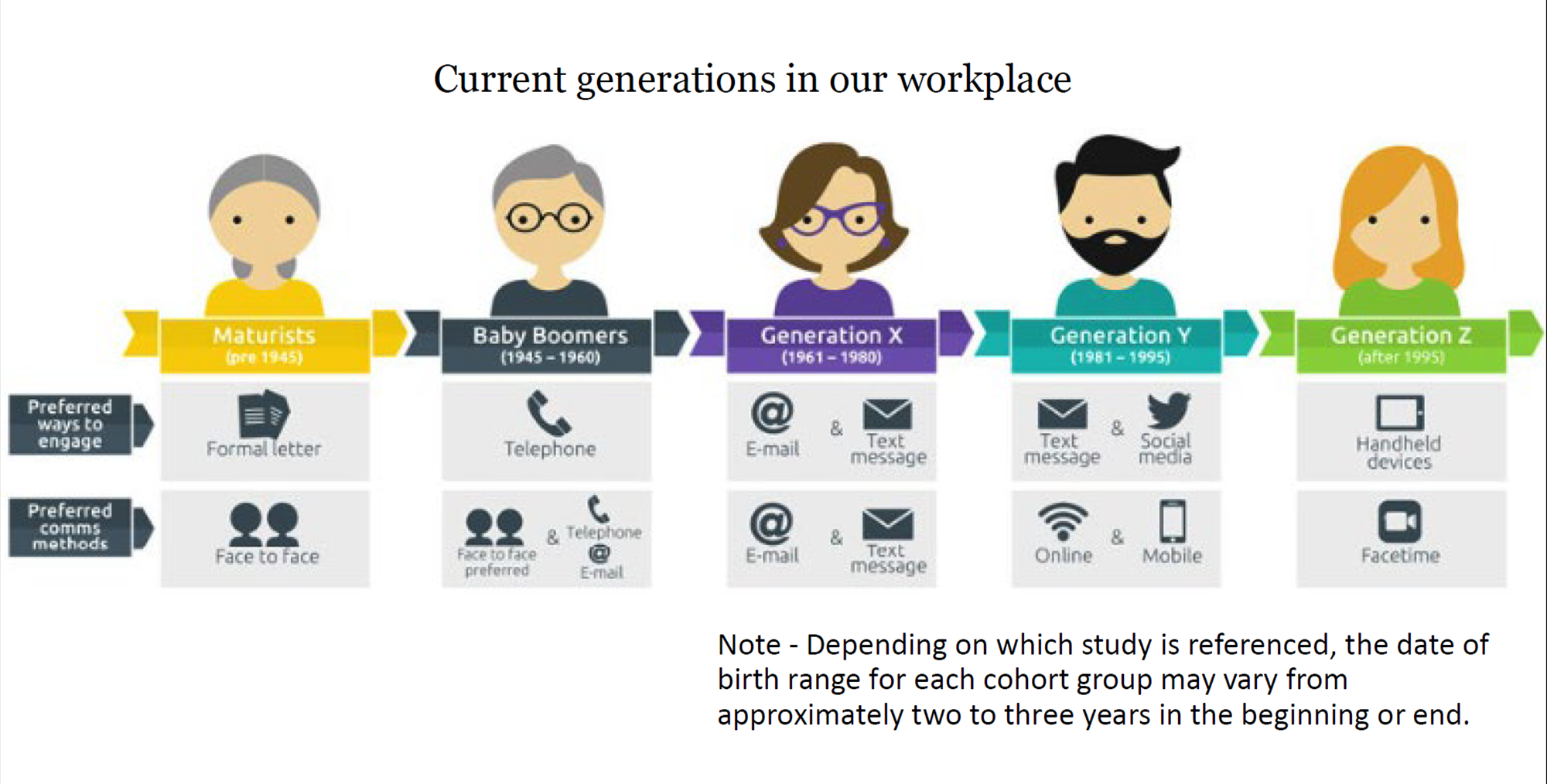 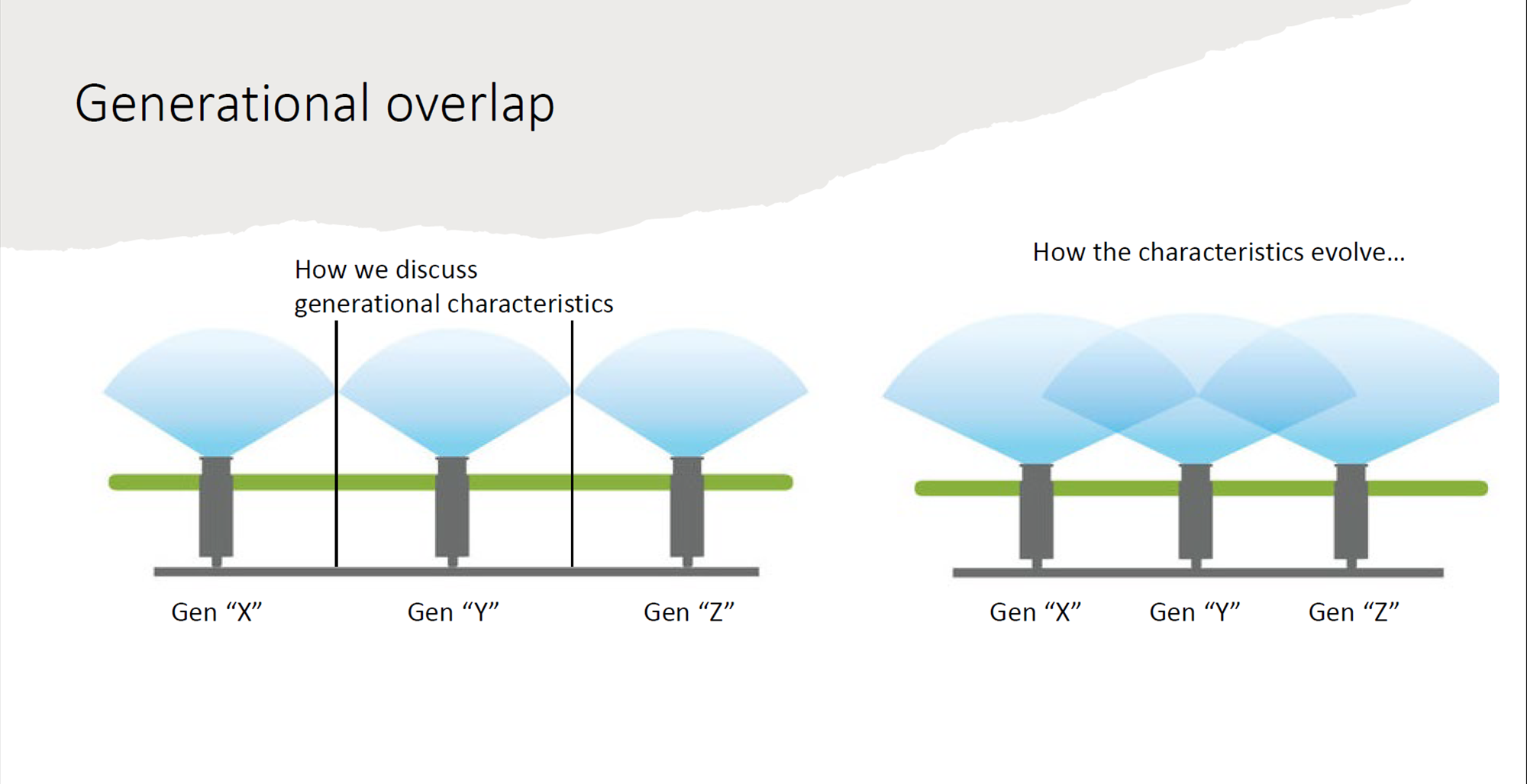 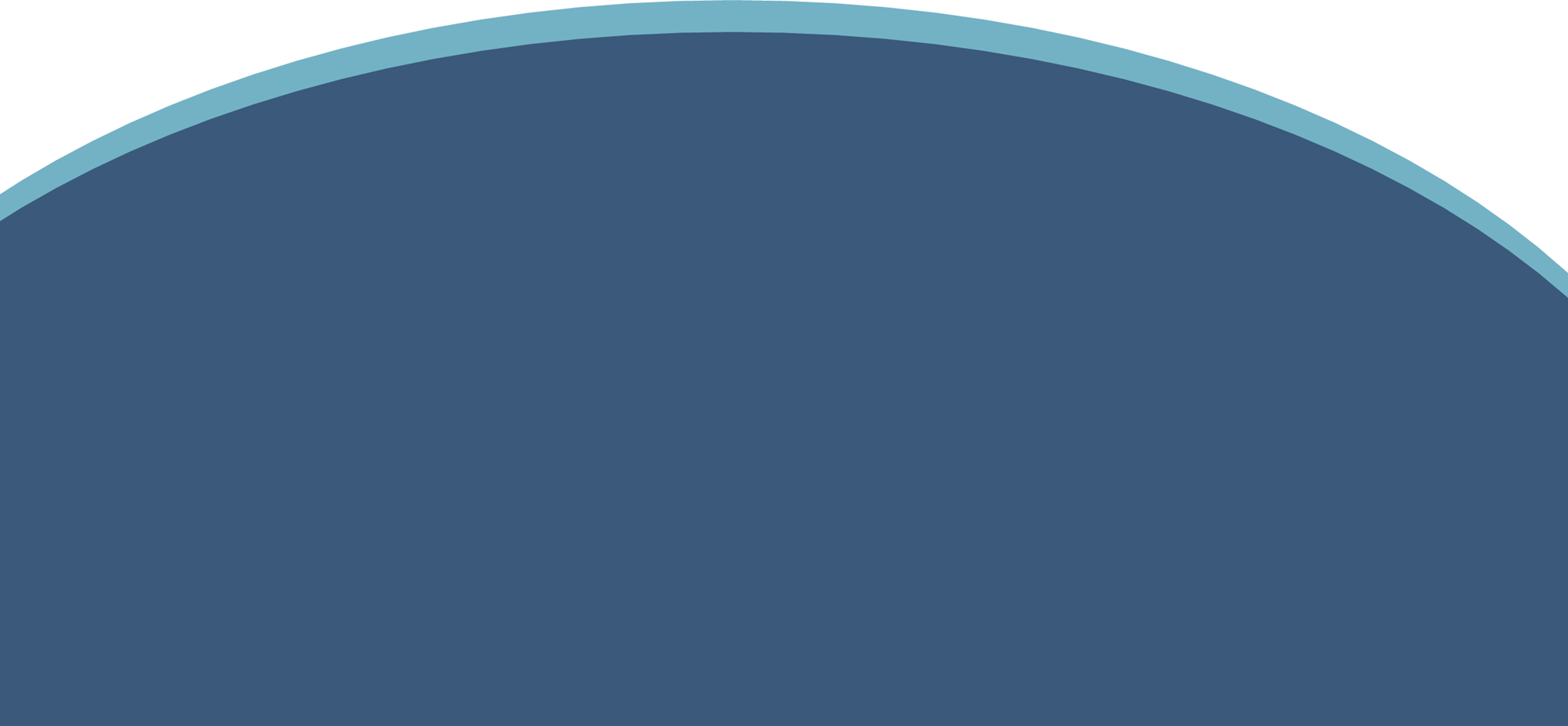 What are your thoughts?
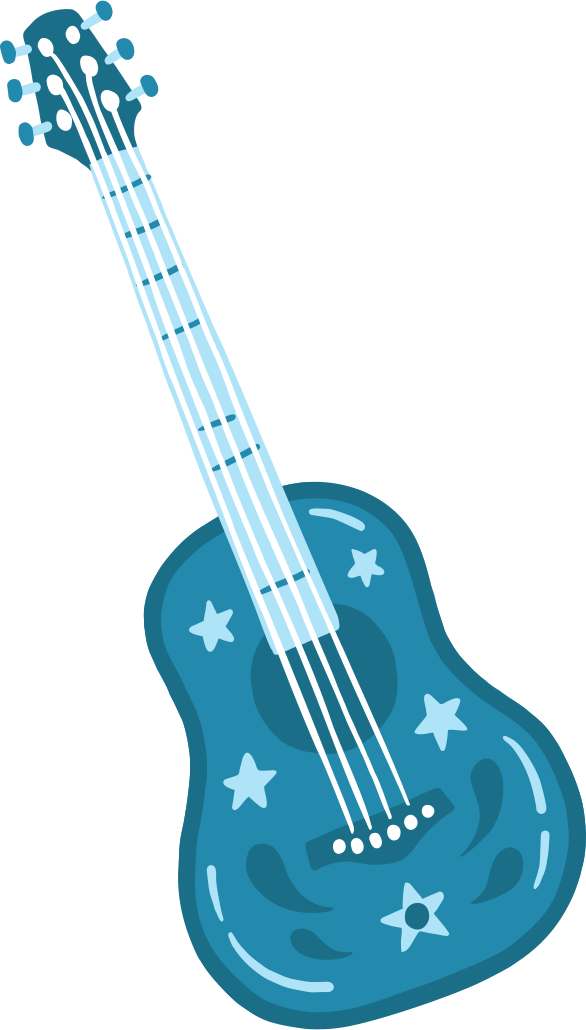 Operations Management in Radiology Textbook
“Leadership may be the most difficult of the core concepts to implement… cannot be accomplished without leadership and high-level organizational support… who must clearly communicate and demonstrate their commitment to a culture of process improvement and change. ”
Foreman, M. S., Hubbard, L., &amp; Márquez Luis O. (2010). In Operations Management in radiology (1st ed., pp. 266–266). essay, American Healthcare Radiology Administrators.
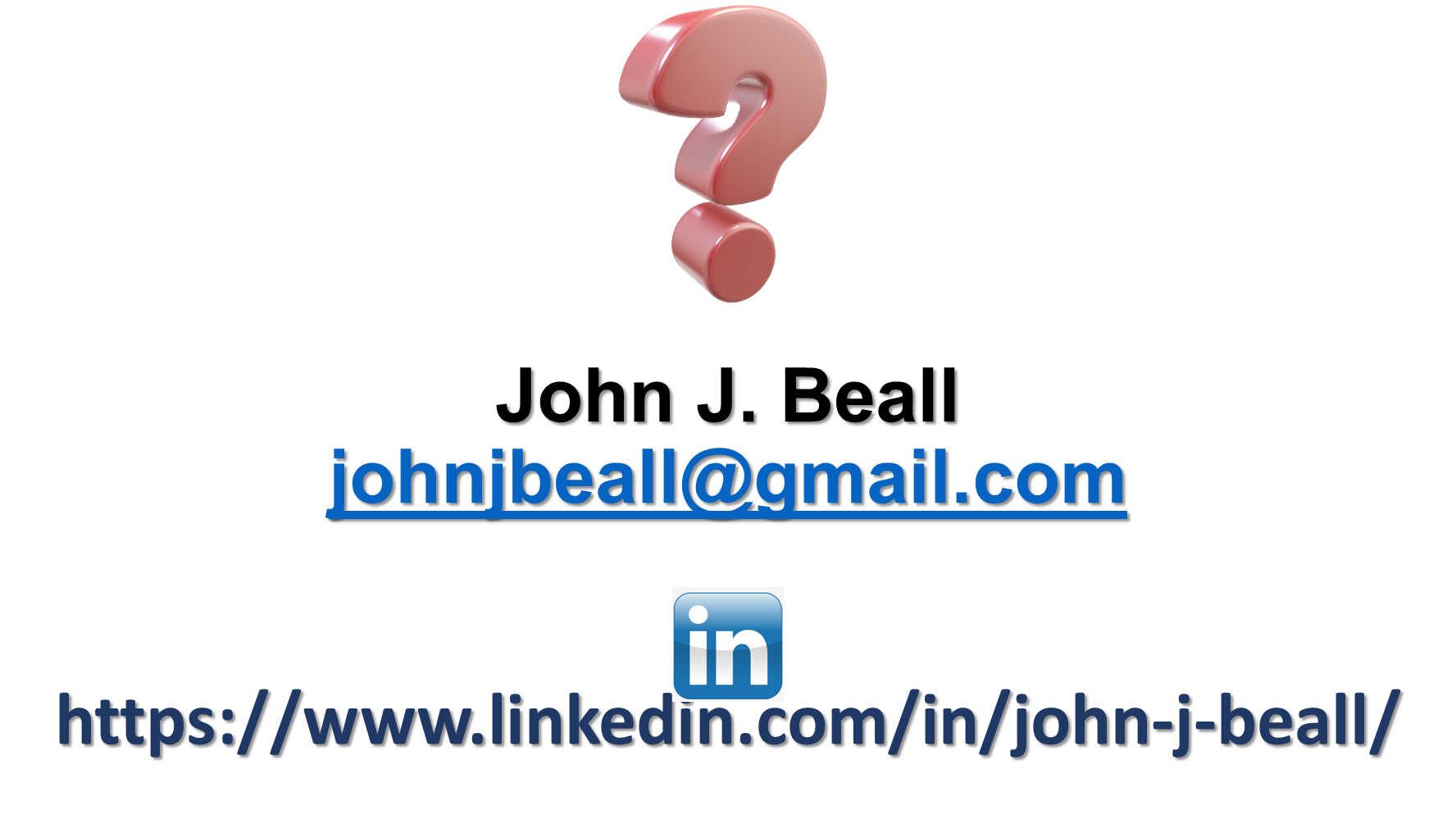 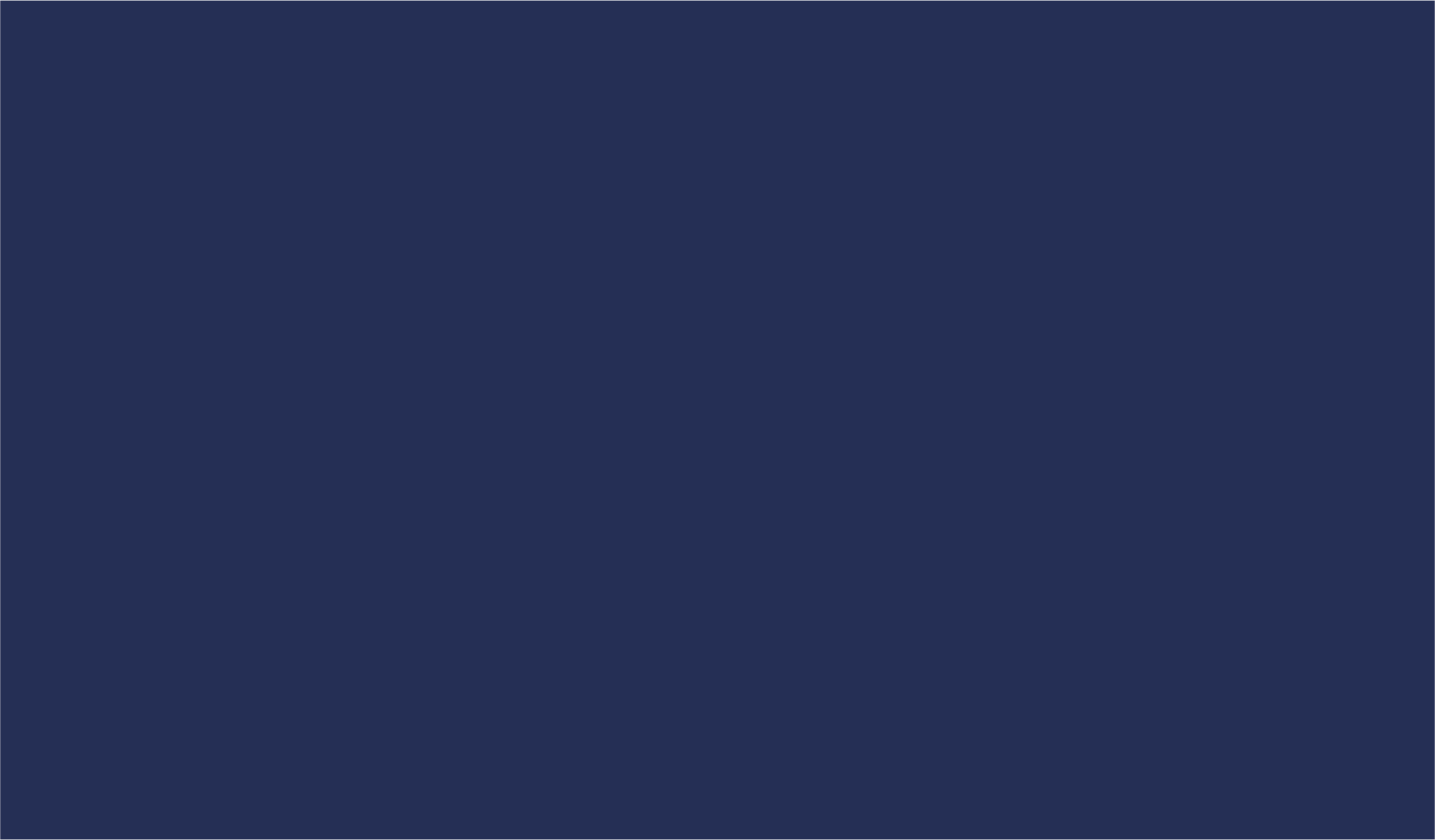 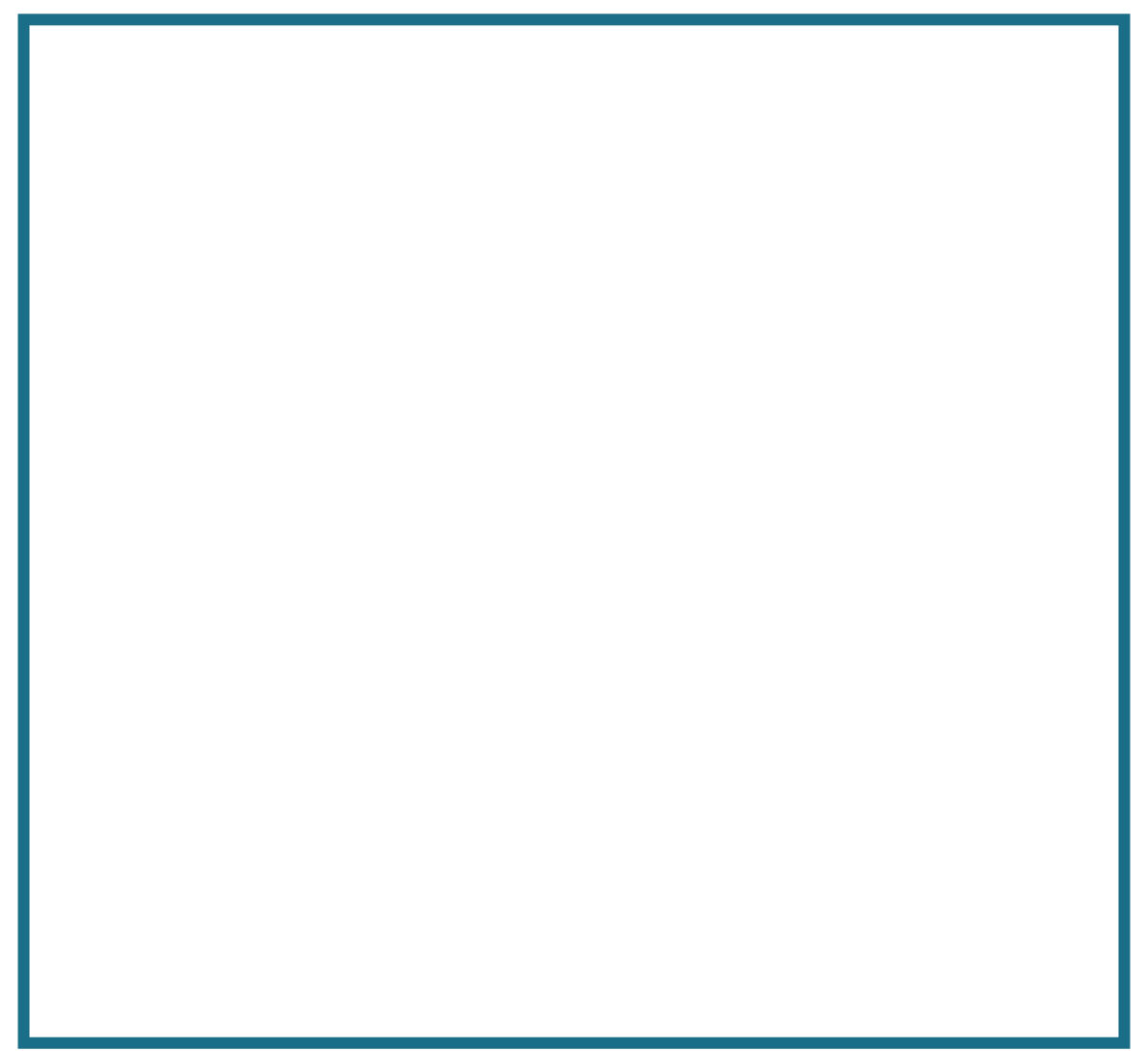 3 Easy Steps to Win $100!
Take a picture
Post on social media using #AttendICE
The attendee who uses the hashtag most throughout the conference will win a $100 gift card!!
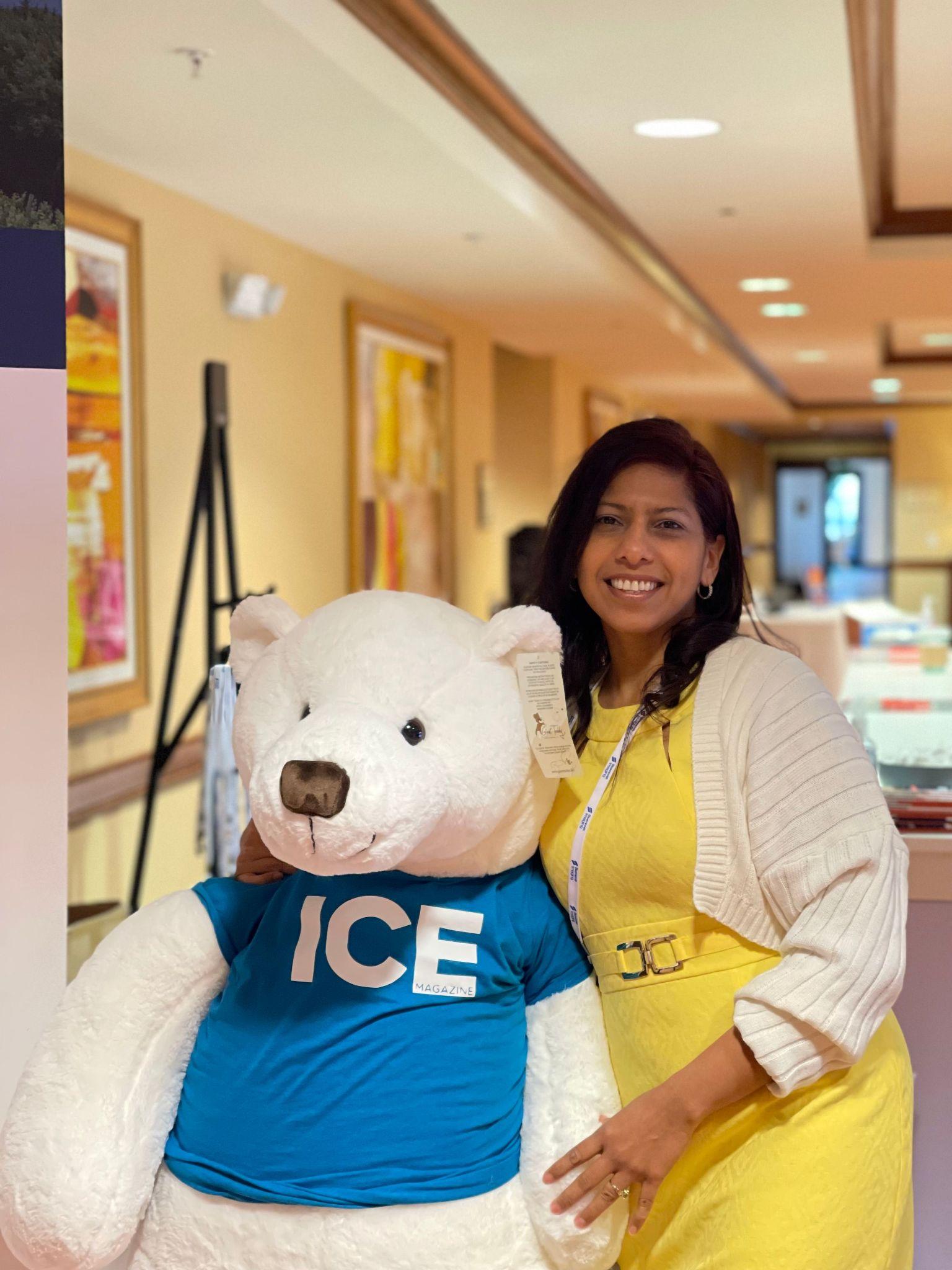 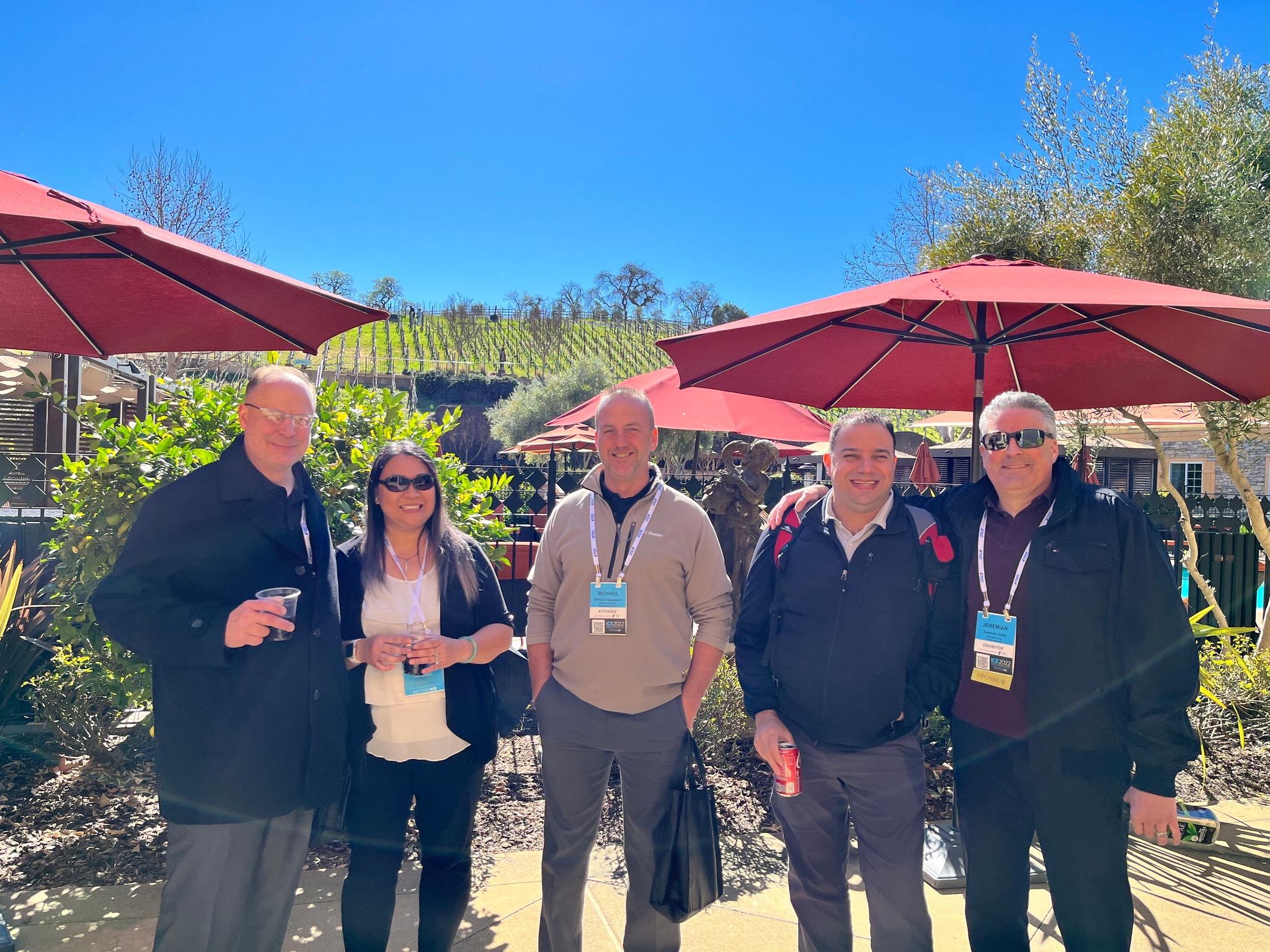 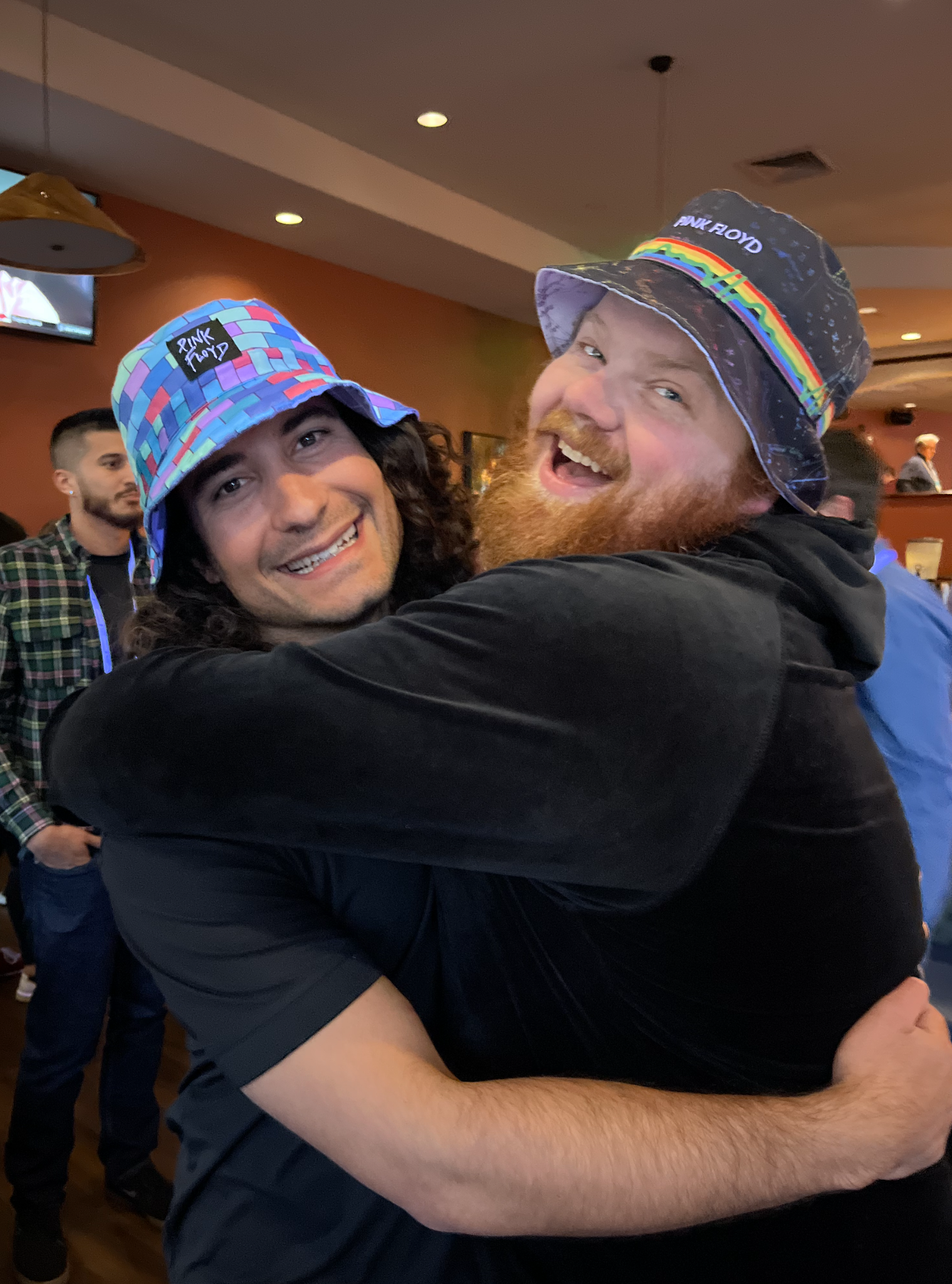 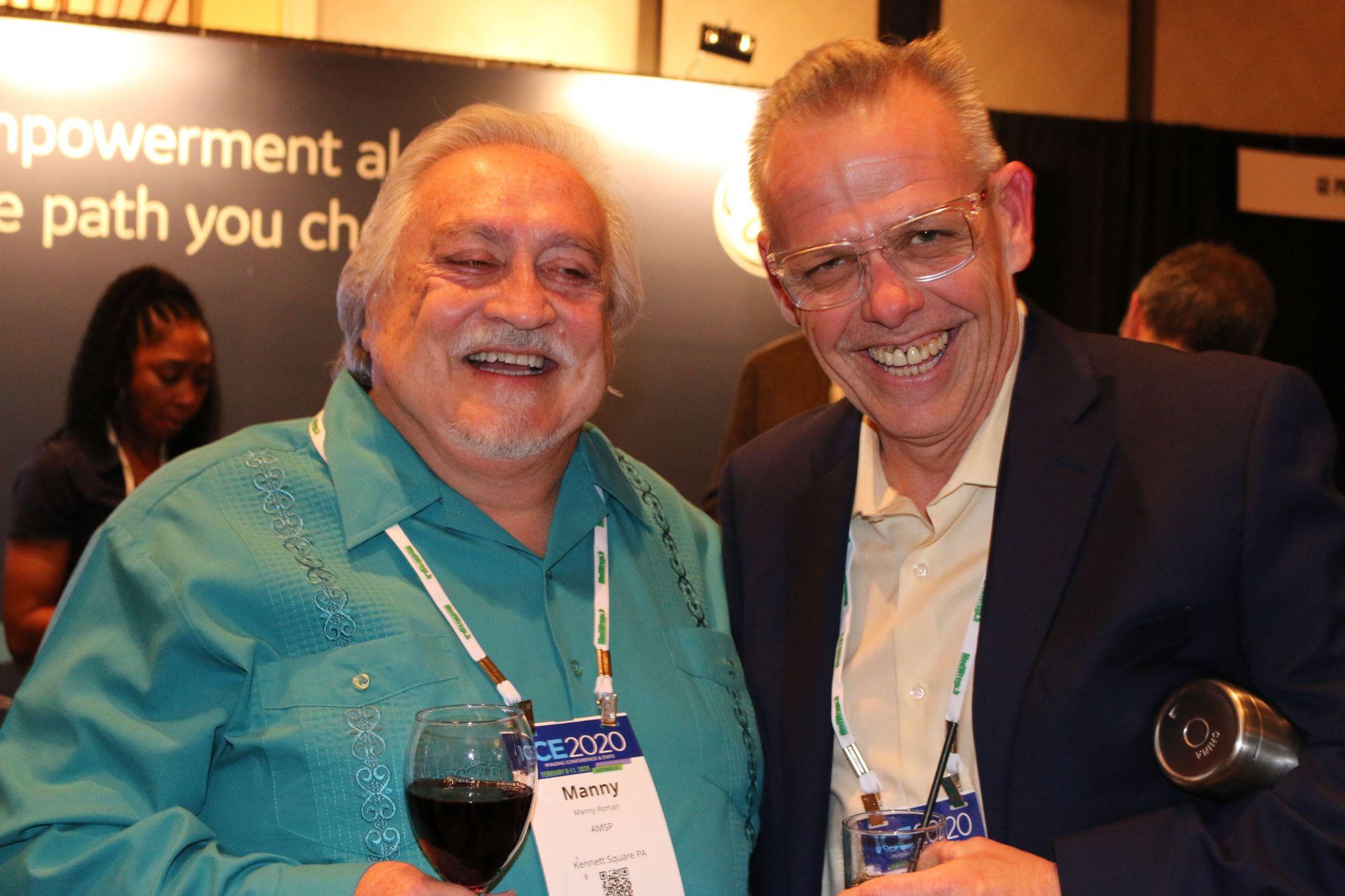